Characterizing Earth’s Magnetosheath and High-Speed Downstream Jets using Machine Learning
Savvas Raptis1, Tomas Karlsson2, Sigiava Aminalragia-Giamini3 + (many others)

1APL  2KTH 3SPARC
SR acknowledges the support by John Hopkins University Applied Physics Laboratory independent R&D fund
savvas.raptis@jhuapl.edu
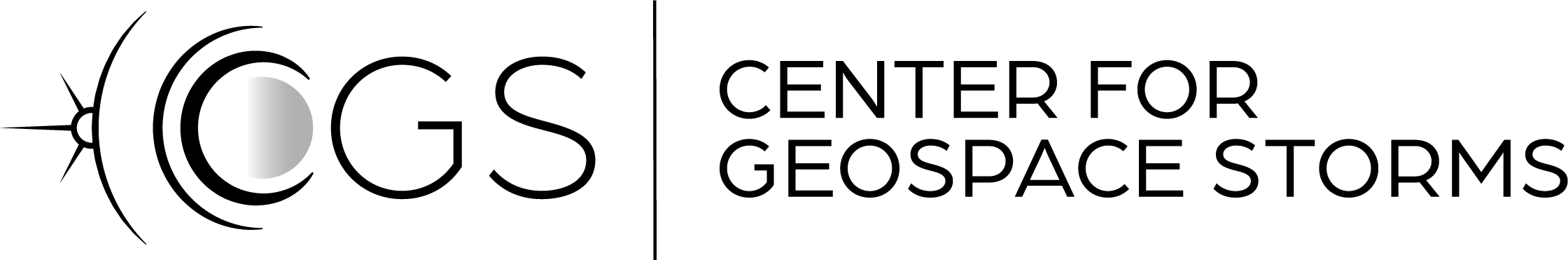 Introduction
(Neural Networks)
2
LMAG2023
1/11/24
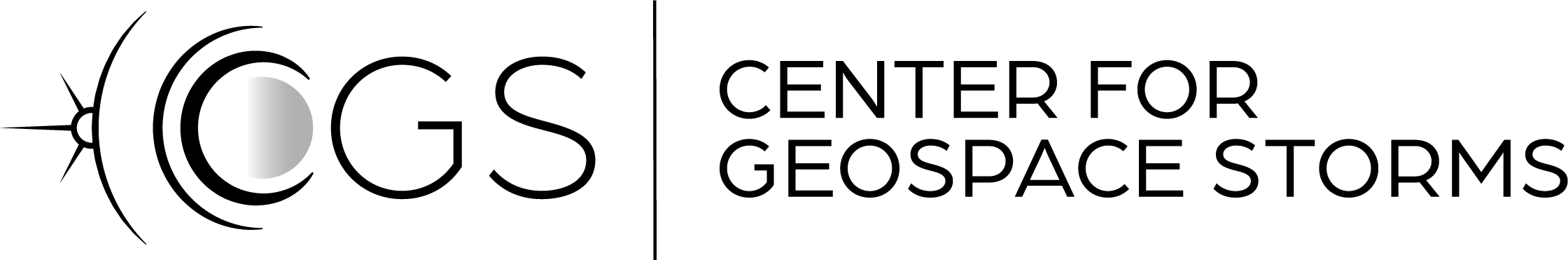 Neural Networks & Backpropagation
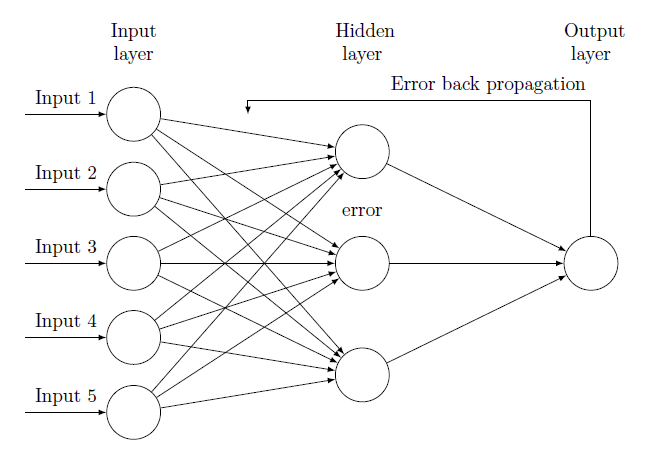 Supervised Learning

Labeled data
Known input/output
Unknown map/relationship
Output
3
LMAG2023
1/11/24
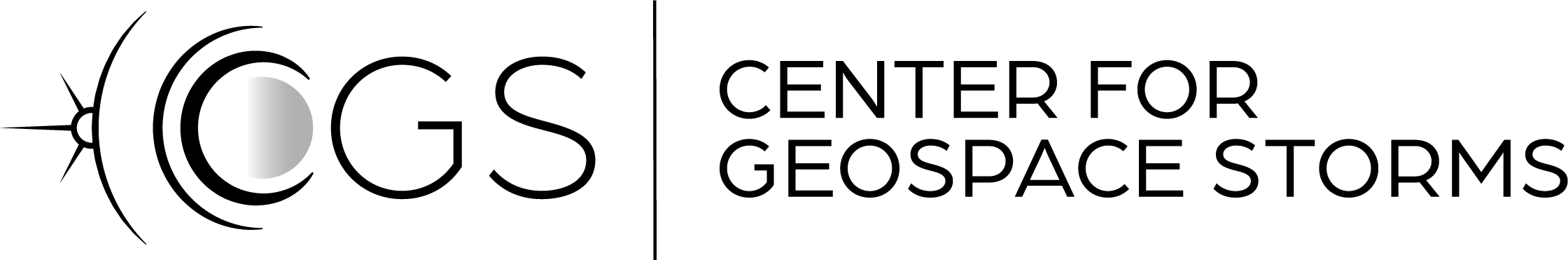 Convolutional Neural Network (CNN) Layers
Convolution 
Extract features & keep spatial relationship
Pooling/Subsampling 
Reduce dimensionality & retain information
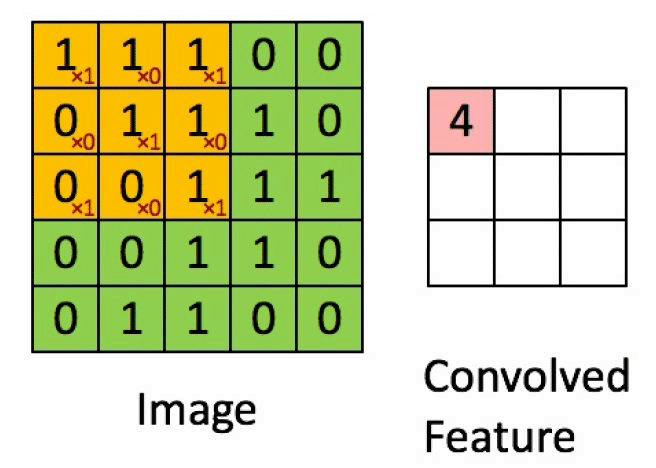 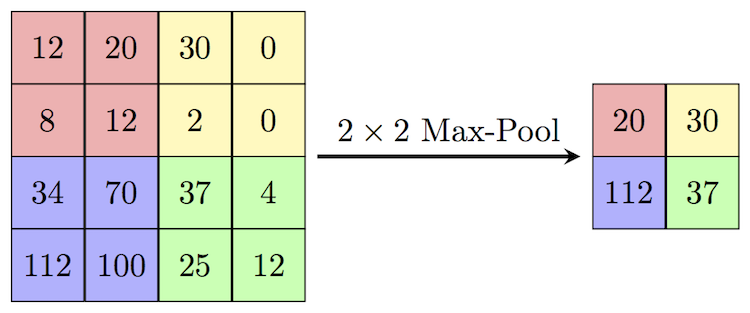 *Figure Courtesy: Erik Reppel
*Figure Courtesy: Cambridge Spark Ltd
4
LMAG2023
1/11/24
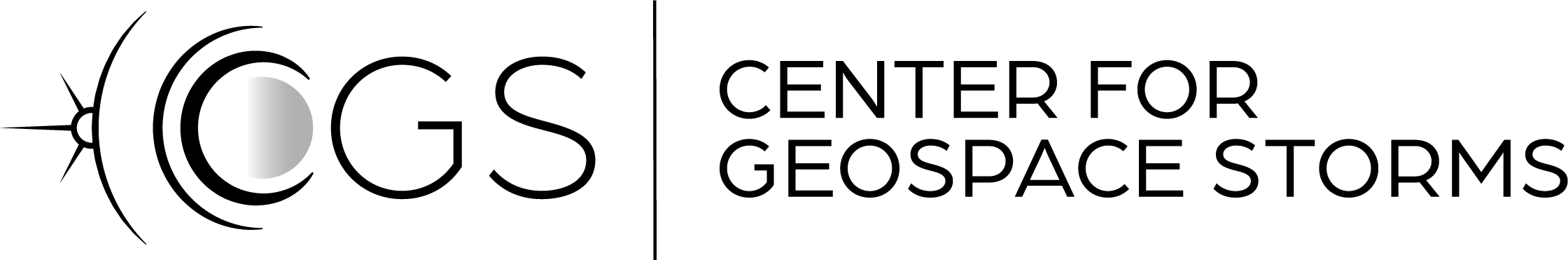 Introduction
(Earth’s Shock & Magnetosheath)
5
LMAG2023
1/11/24
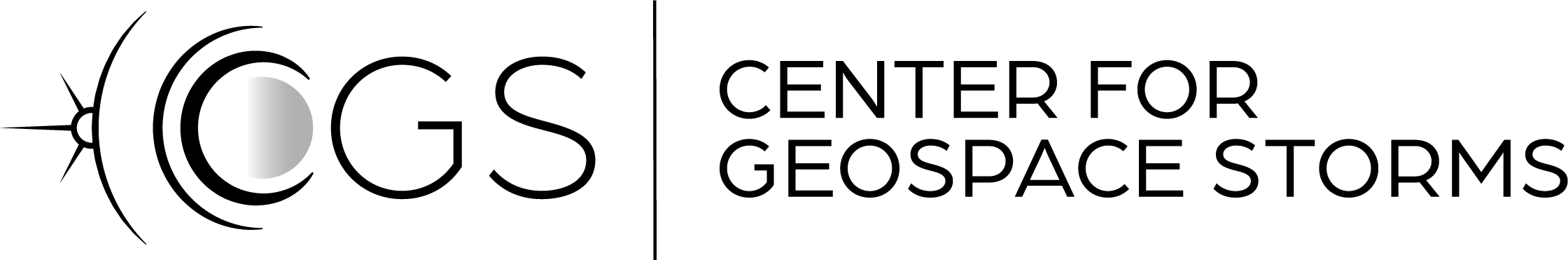 Shock transition (Theory & “initial” data)
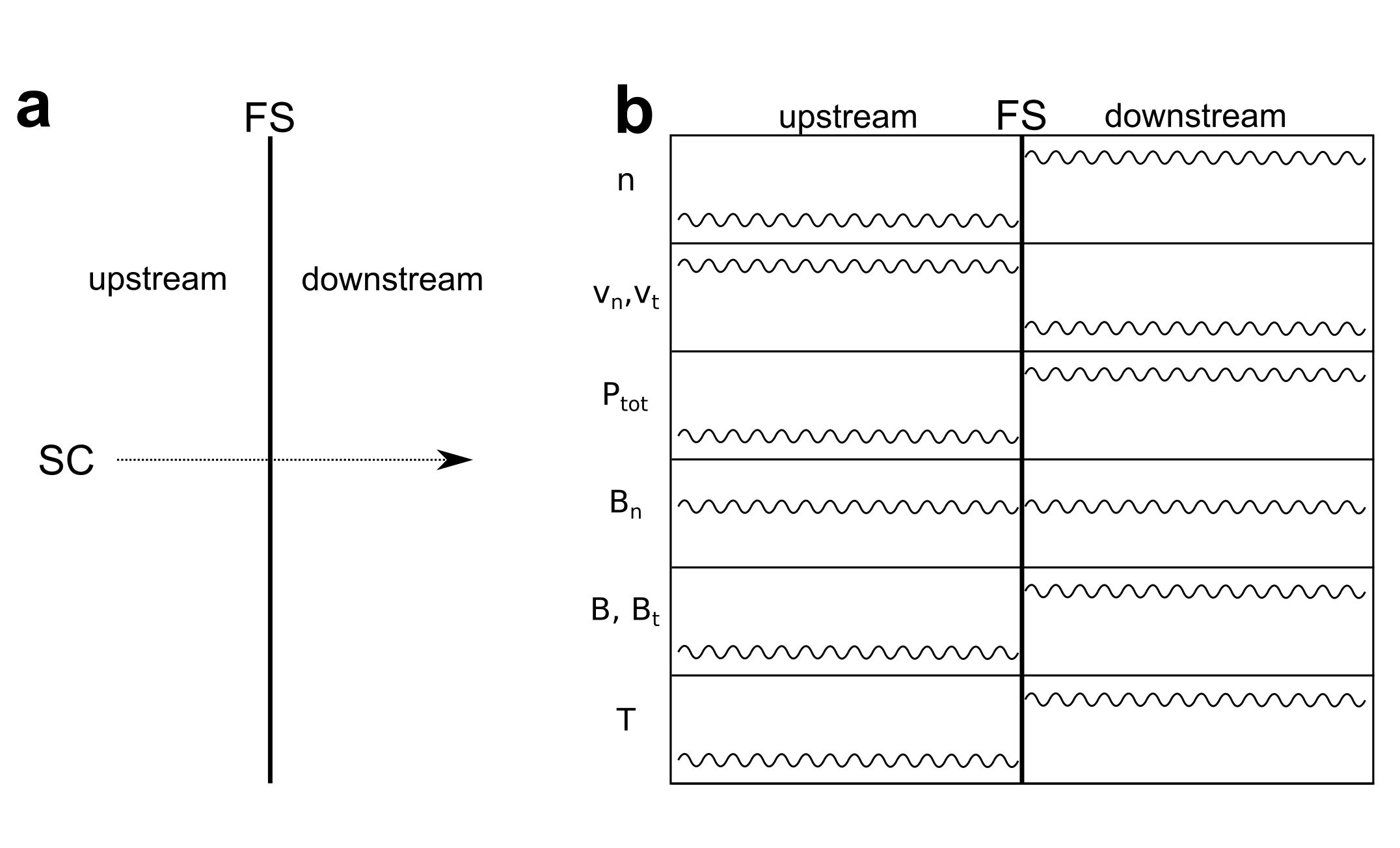 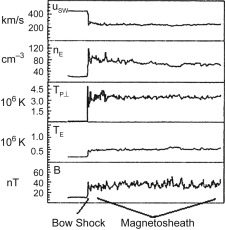 Rankine Hugoniot relations / Jump Conditions

Thermalization, Compression, Breaking

1D Isotropic and adiabatic one fluid plasma shock transitions
1964. Initial results of IMP-1 magnetic field experiment.
6
LMAG2023
1/11/24
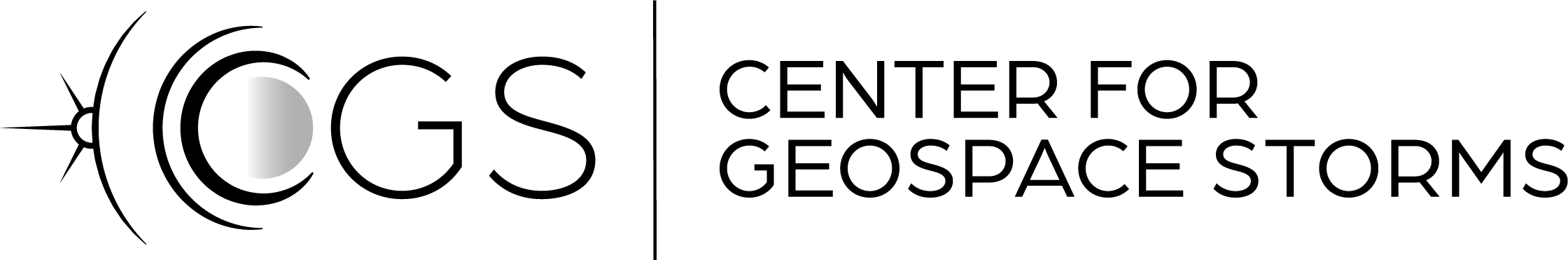 Bow shock transition (reality)
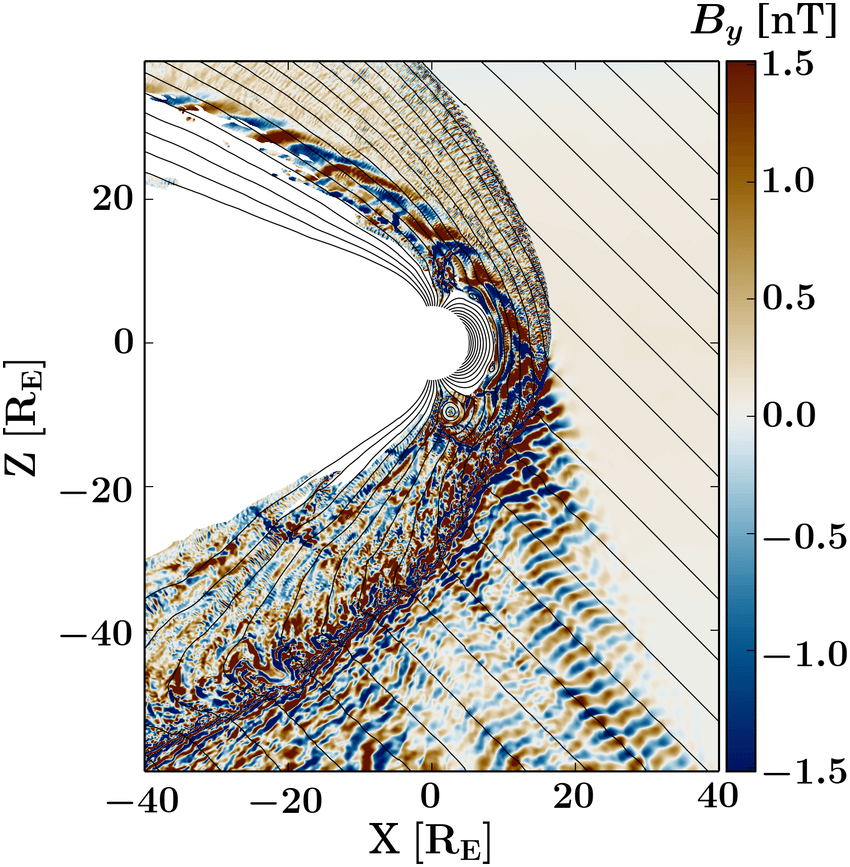 Reality though is more complicated (as expected…):

3D & kinetic effects
Foreshock
Turbulence
Reconnection
Non linear effects
Evolution of plasma waves
SLAMS, Shocklets, Magnetosheath Jets etc. 
Solar wind condition variability
Transient phenomena (e.g. CMEs)
Credits: VLASIATOR team
7
LMAG2023
1/11/24
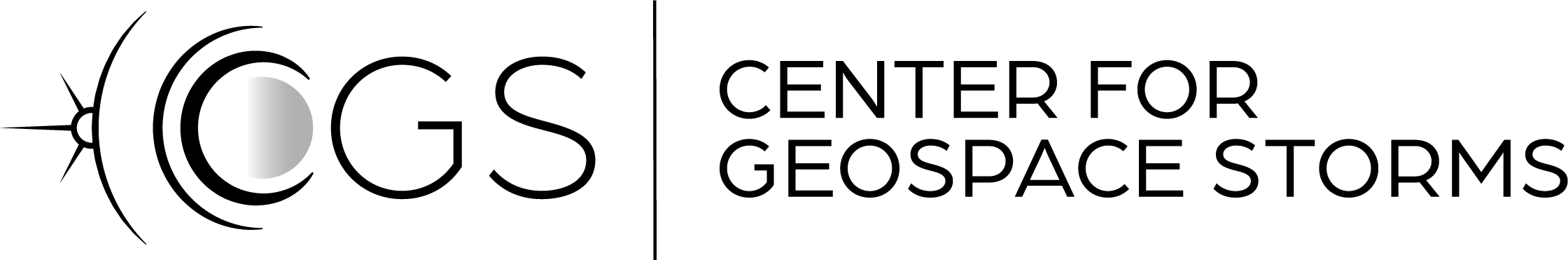 Earth’s shock and magnetosphere
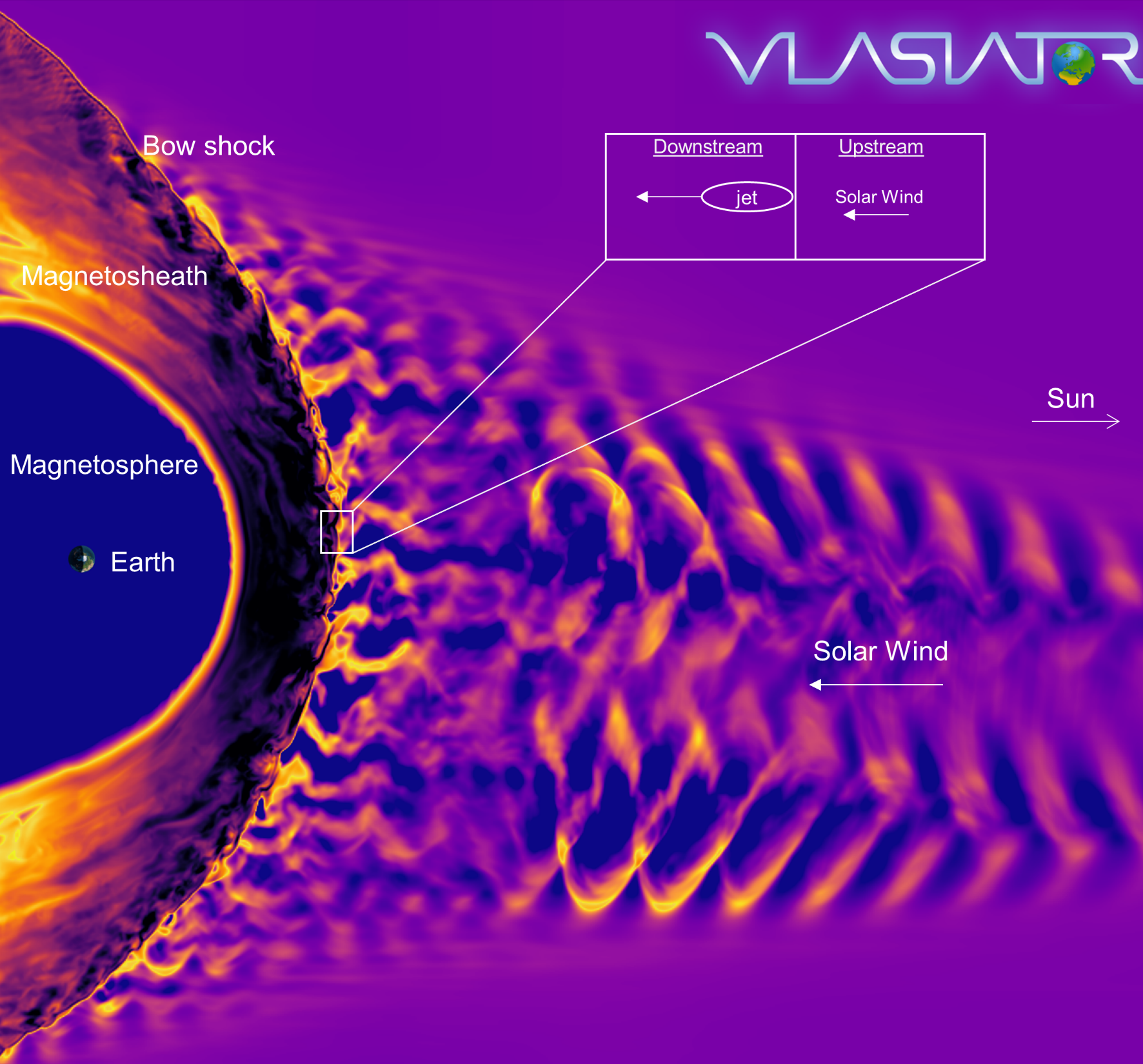 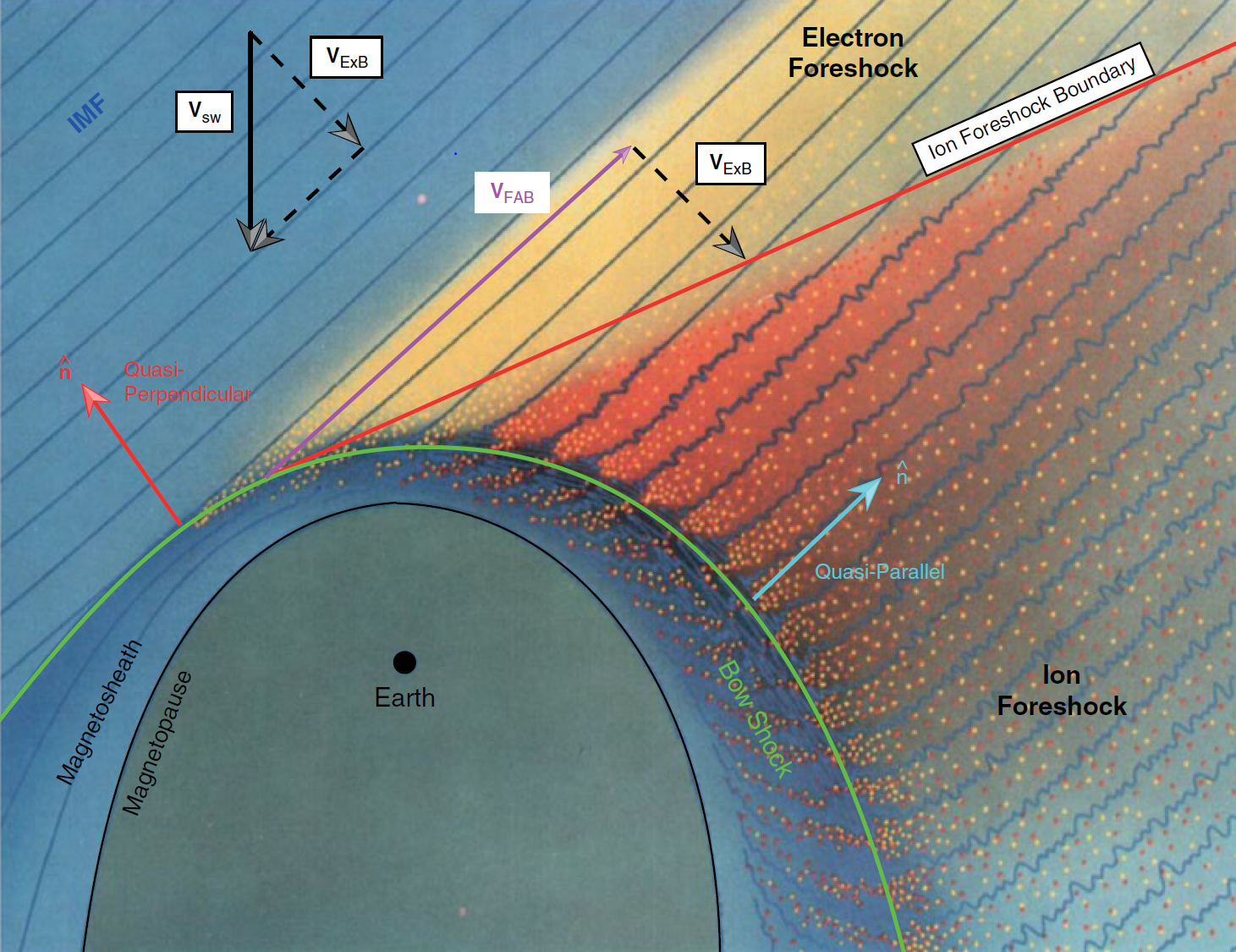 Courtesy of M. Palmroth, U Helsinki / Edited by S. Raptis
L. B. Wilson (2016)
8
LMAG2023
1/11/24
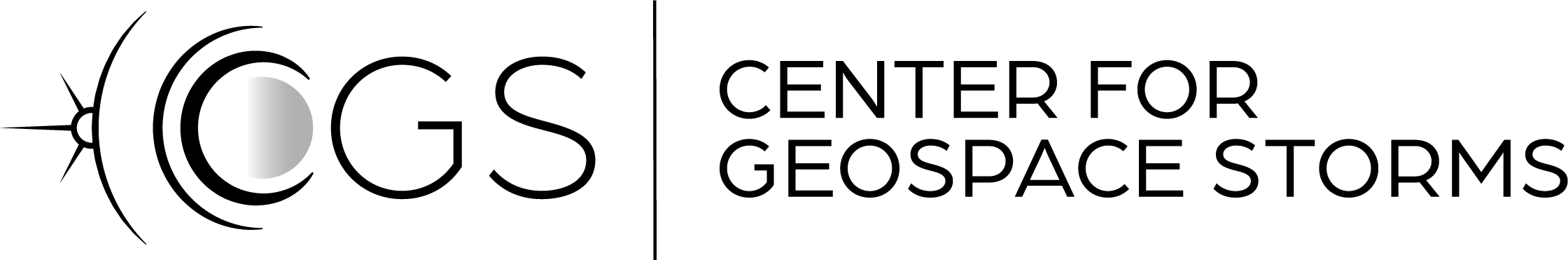 Qpar & Qperp shocks
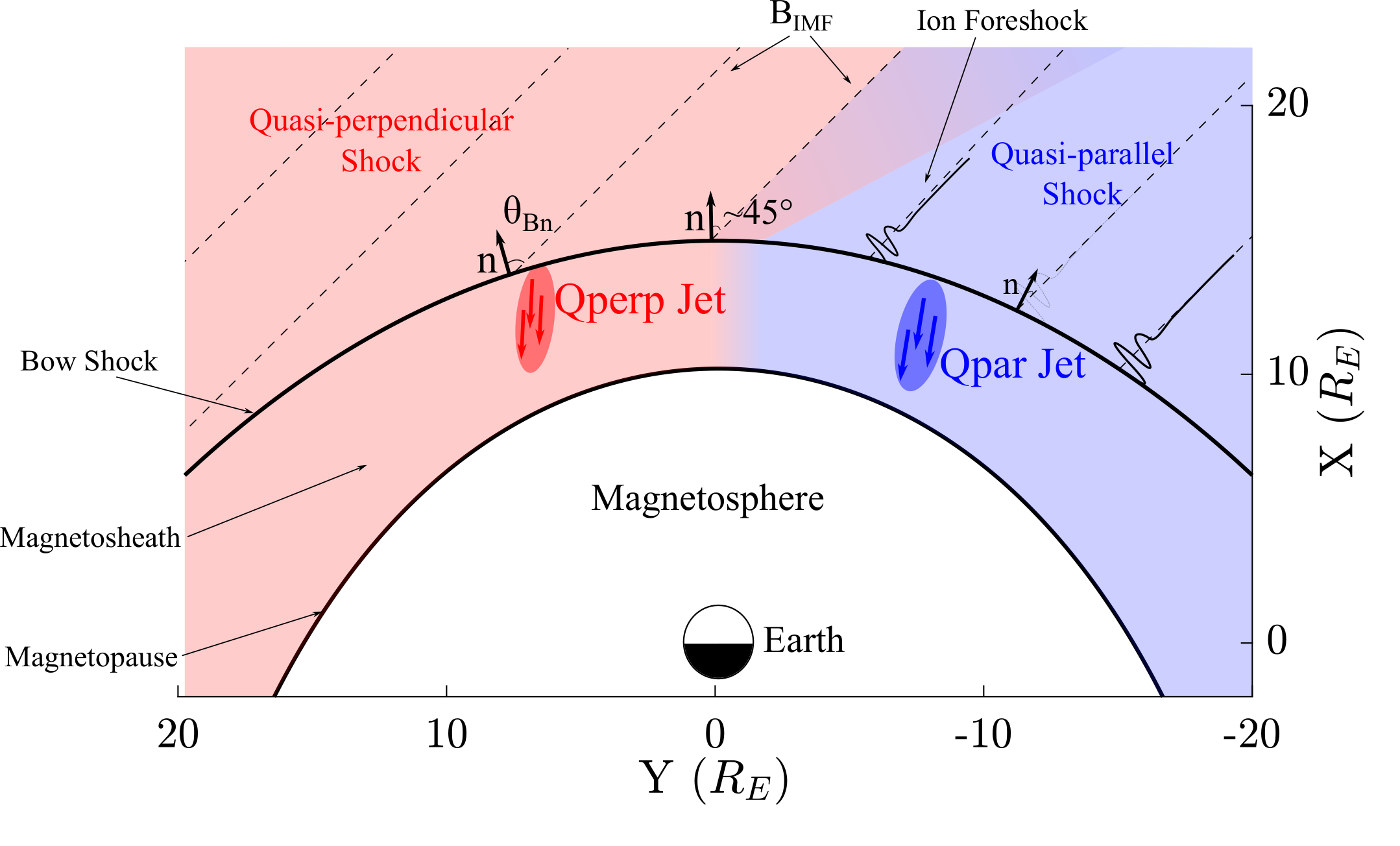 Raptis, Aminalragia-Giamini et al. (2020) | Front. Astron. Space Sci
9
LMAG2023
1/11/24
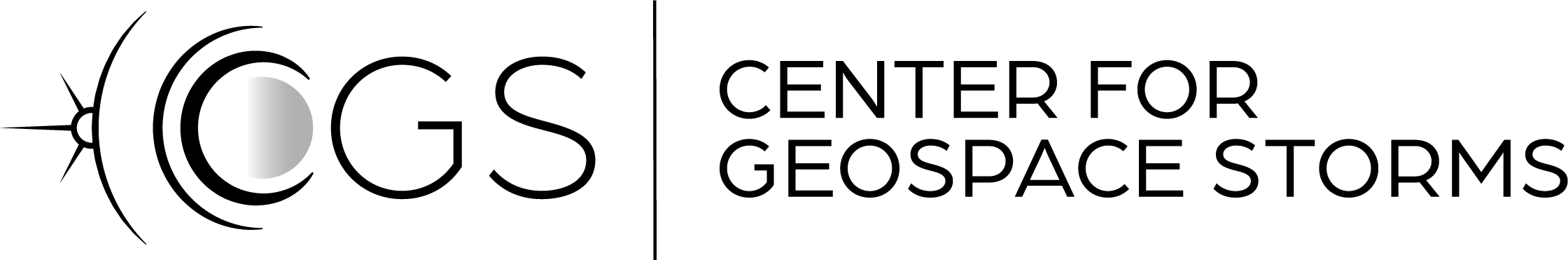 Shock transitions with MMS
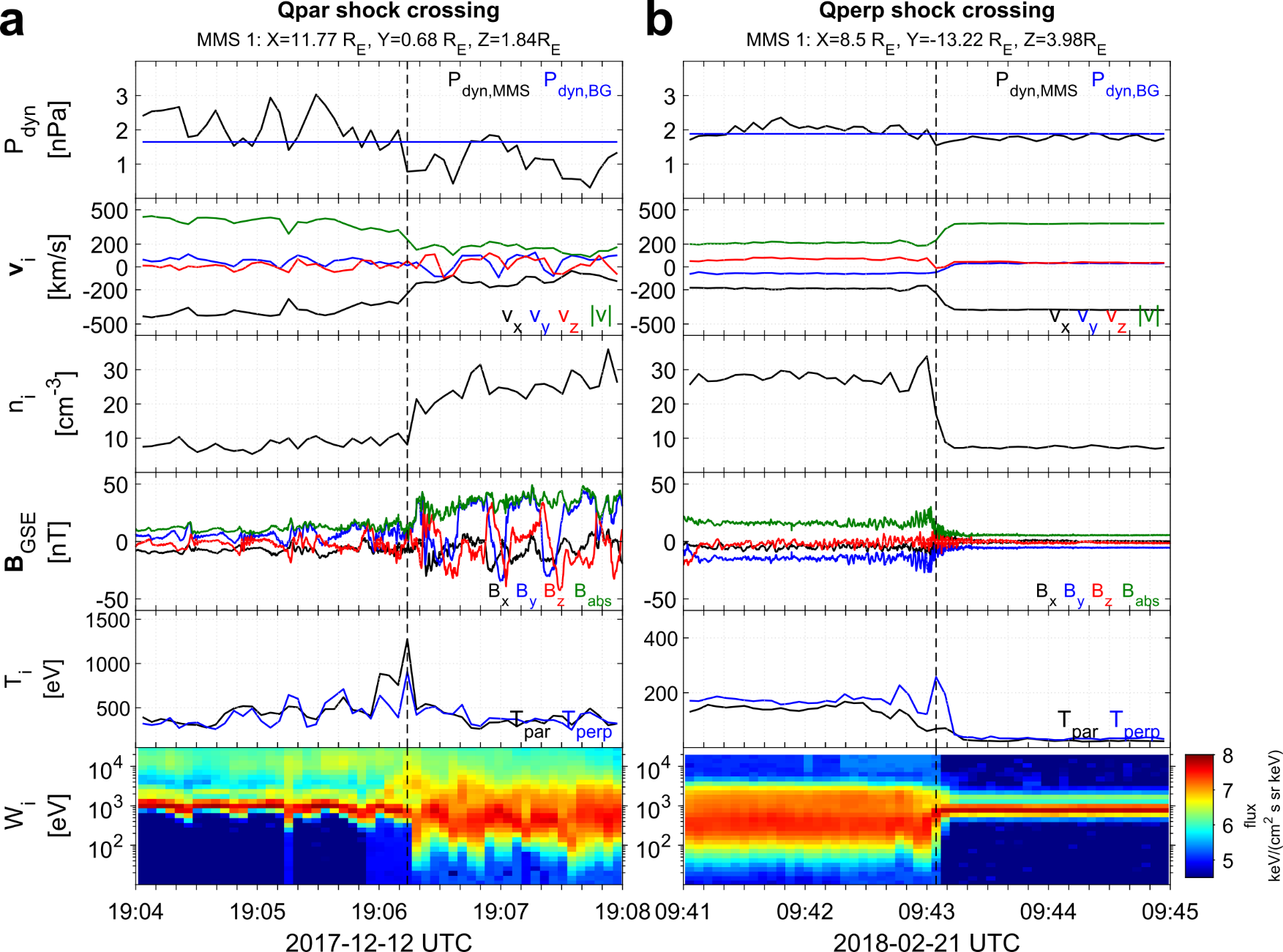 high-energy ions
10
LMAG2023
1/11/24
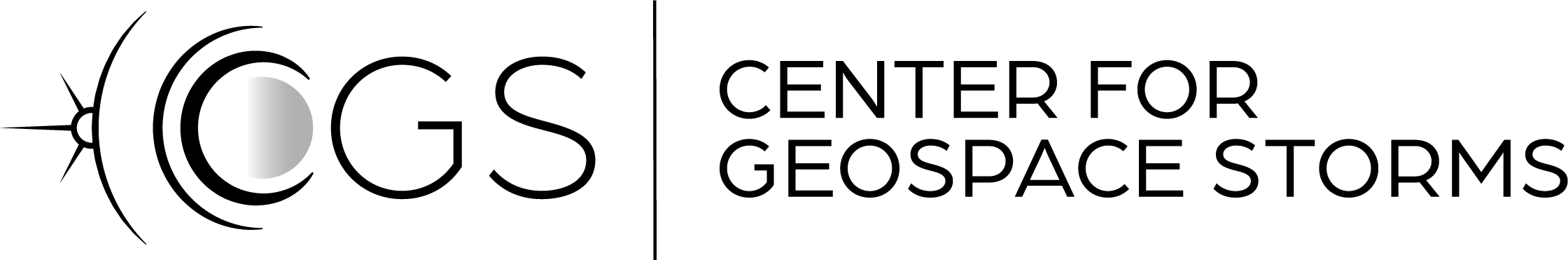 A common problem
Bow Shock
Magnetopause
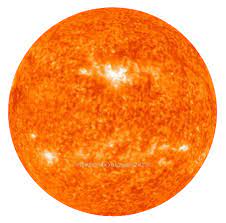 solar wind
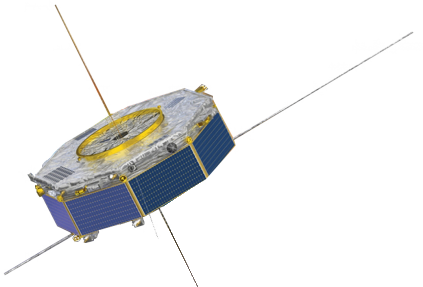 OMNI
(L1)
Earth
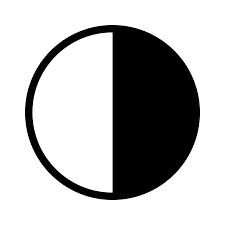 11
LMAG2023
1/11/24
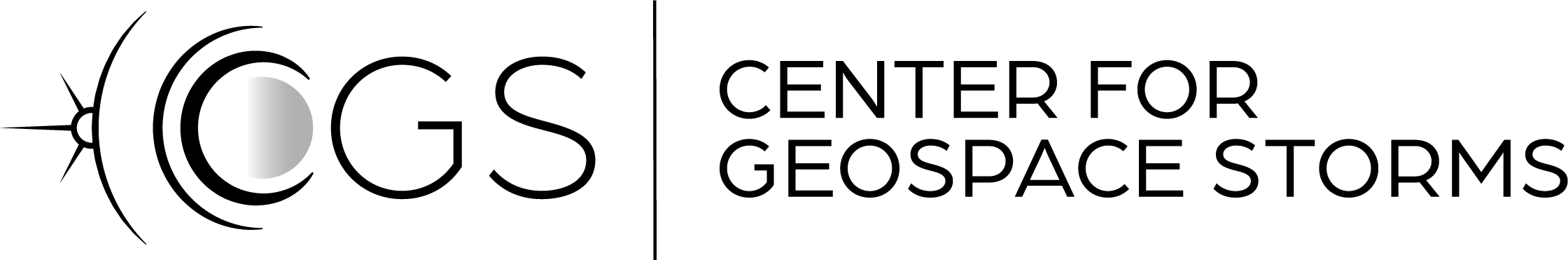 Previous Results
12
LMAG2023
1/11/24
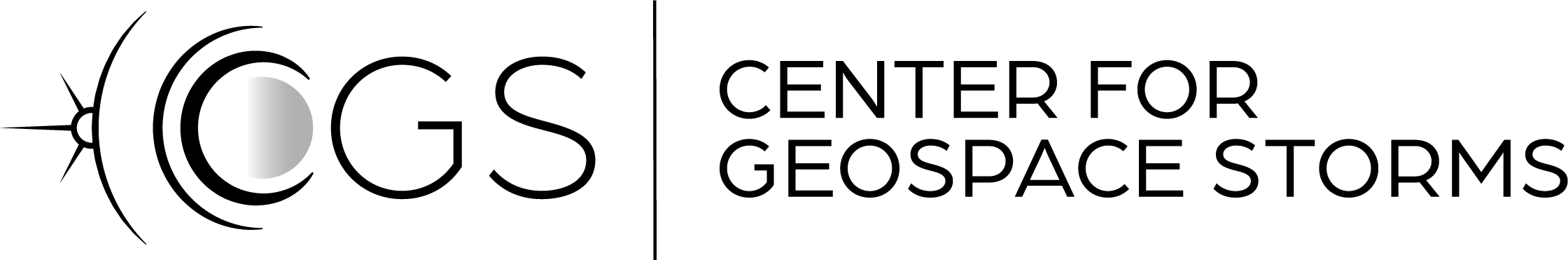 Big picture
Paper #1
Quasi-Parallel
Bow Shock
Quasi-Perpendicular
Magnetopause
MMS
Jets
Earth
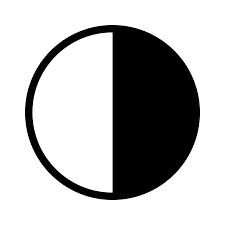 Raptis S., Karlsson T., et al. (2020) | JGR
13
LMAG2023
1/11/24
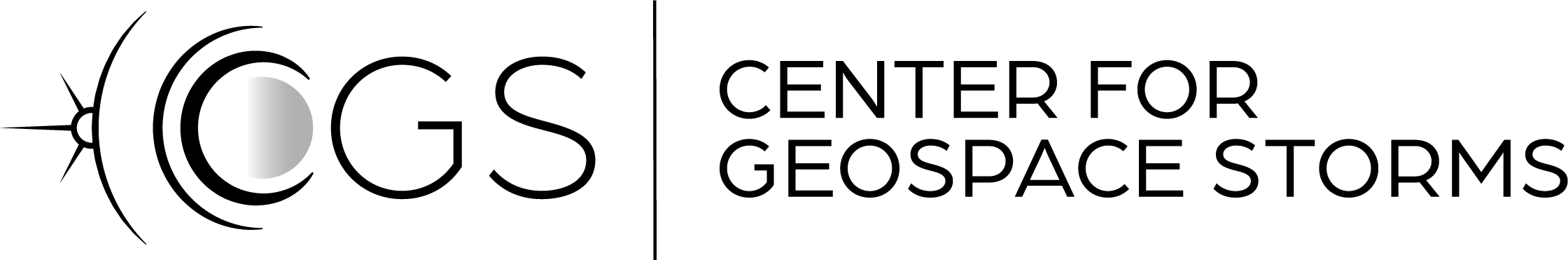 Relevant Paper #1
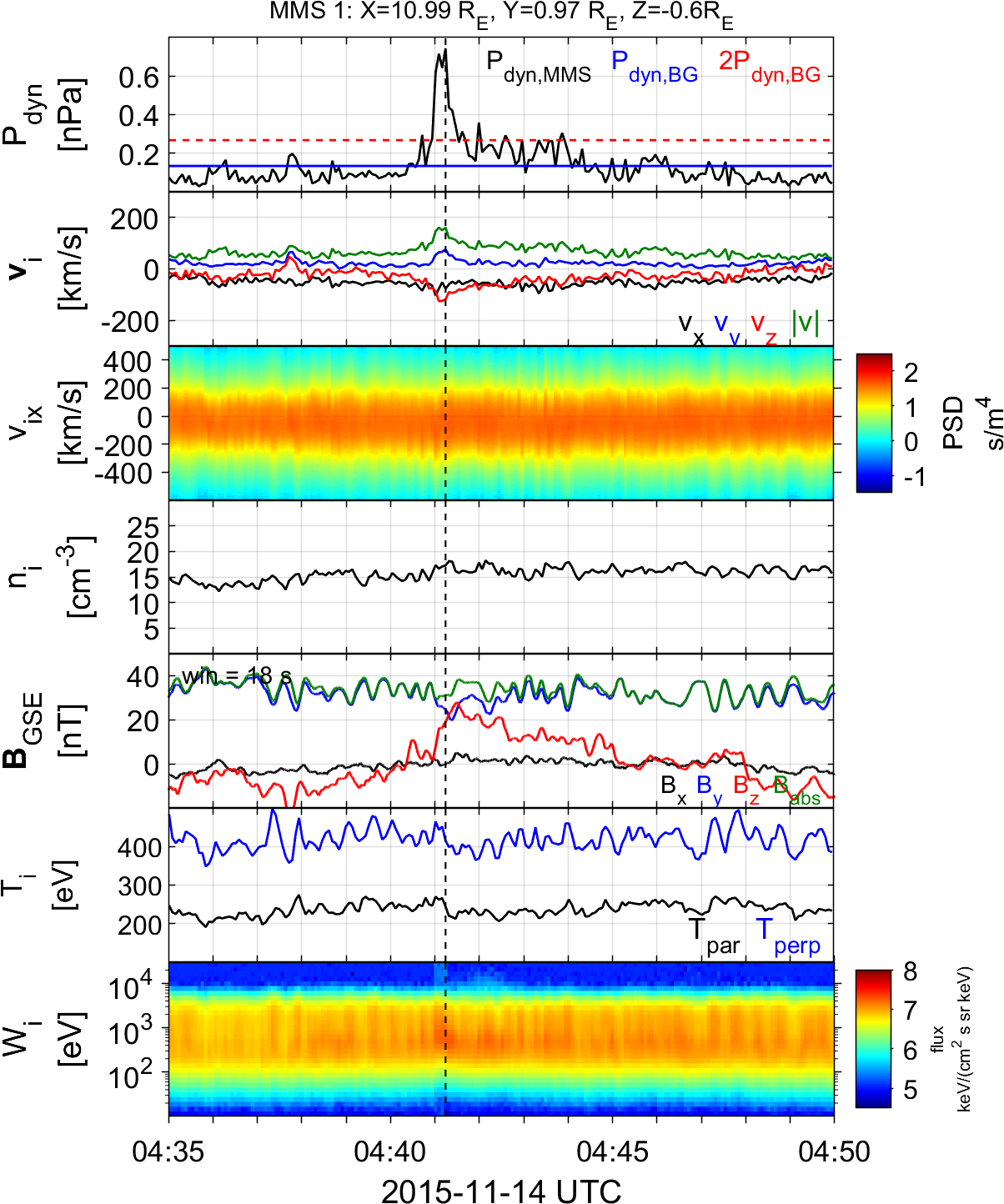 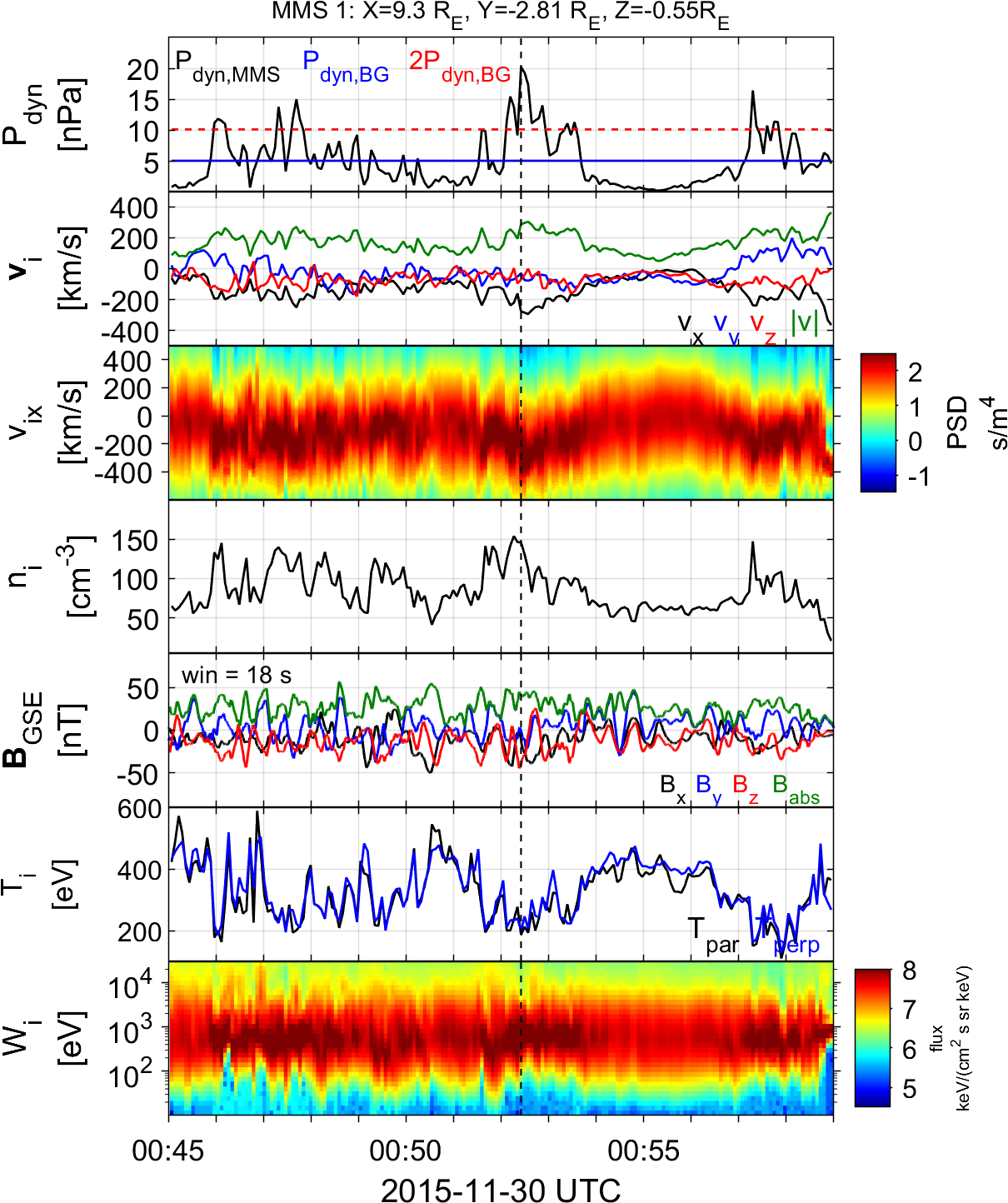 Classify jets with in-situ data

Magnetic field variance
Temperature anisotropy 
High-energy flux
Qpar jet
Qperp Jet
Raptis S., Karlsson T., et al. (2020) | JGR
14
LMAG2023
1/11/24
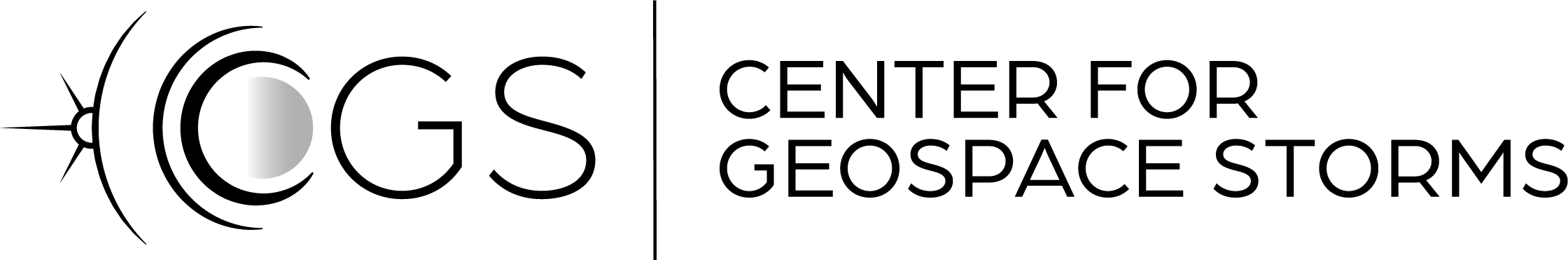 Big picture
Paper #2
Paper #1
Quasi-Parallel
Quasi-Parallel
Bow Shock
Bow Shock
Quasi-Perpendicular
Quasi-Perpendicular
Magnetopause
Magnetopause
Neural Networks
MMS
MMS
Jets
Jets
Earth
Earth
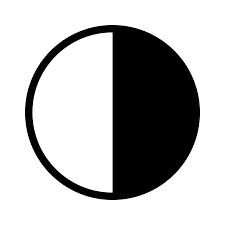 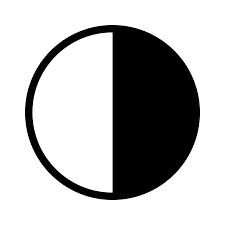 Raptis S., Karlsson T., et al. (2020) | JGR
Raptis S., Aminalragia-Giamini et al. (2020) | Front. Astron. Space Sci
15
LMAG2023
1/11/24
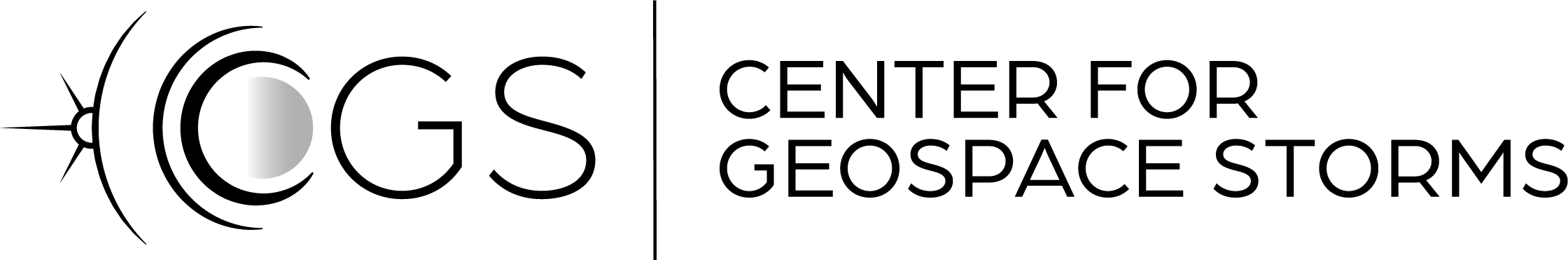 Relevant Paper #2
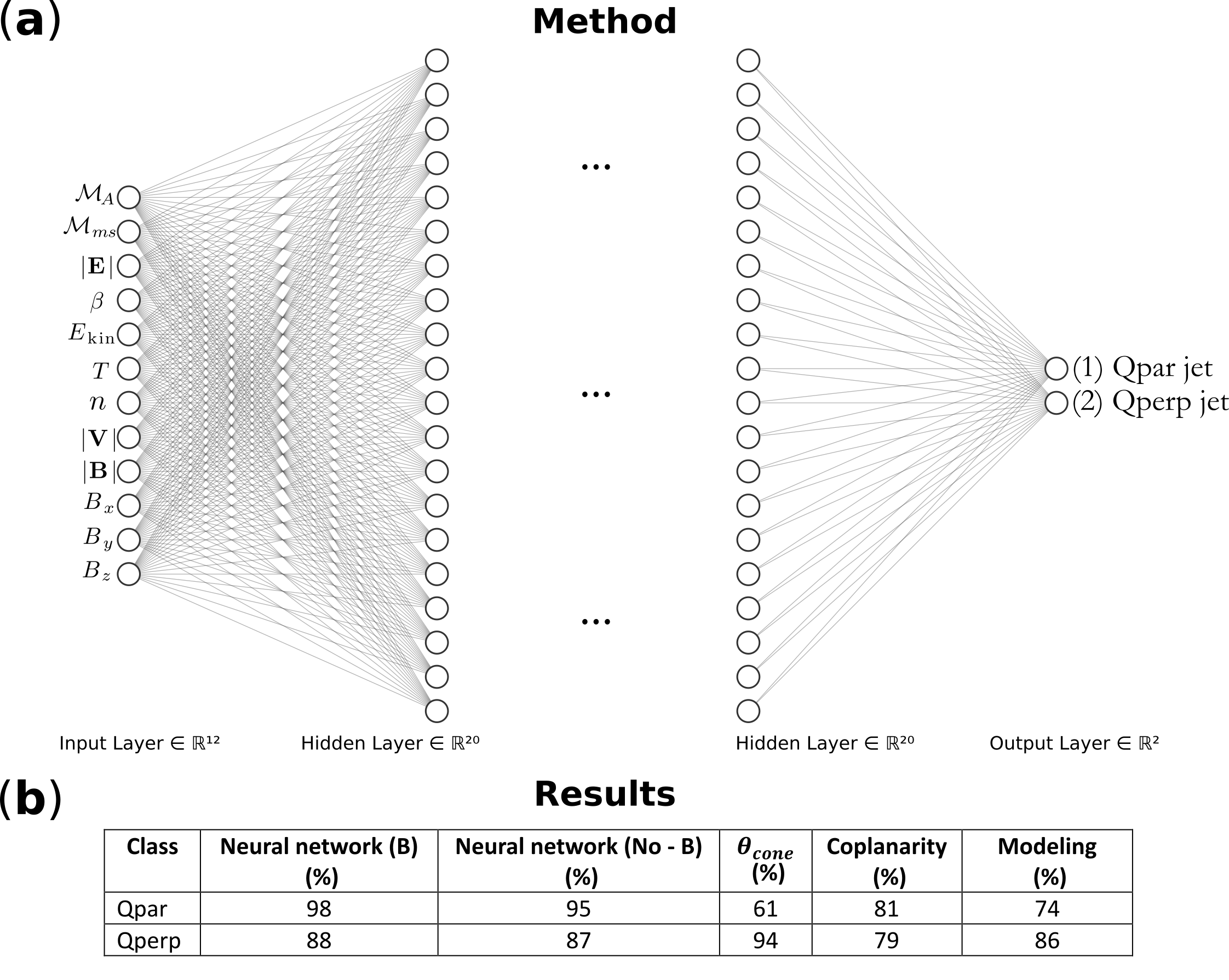 Upstream
SW
L1 OMNI
Downstream
MSH
MMS
* www.imbalanced-learn.org
Raptis, Aminalragia-Giamini et al. (2020) | Front. Astron. Space Sci
16
LMAG2023
1/11/24
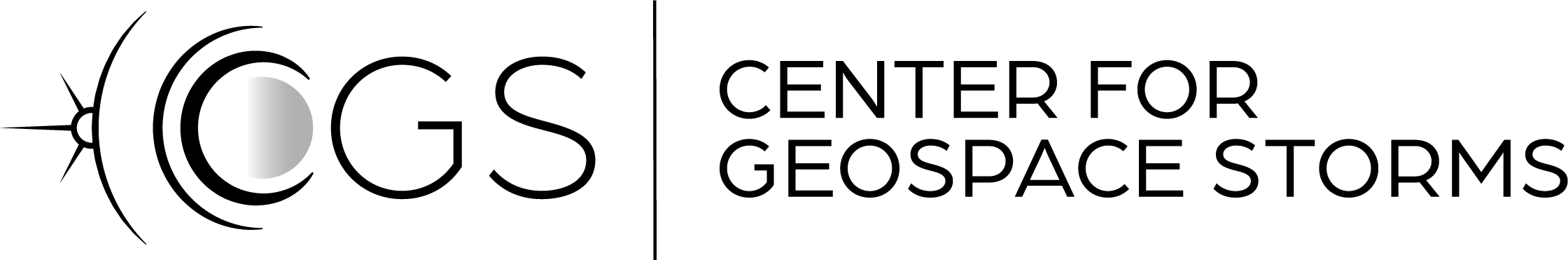 Relevant Paper #2
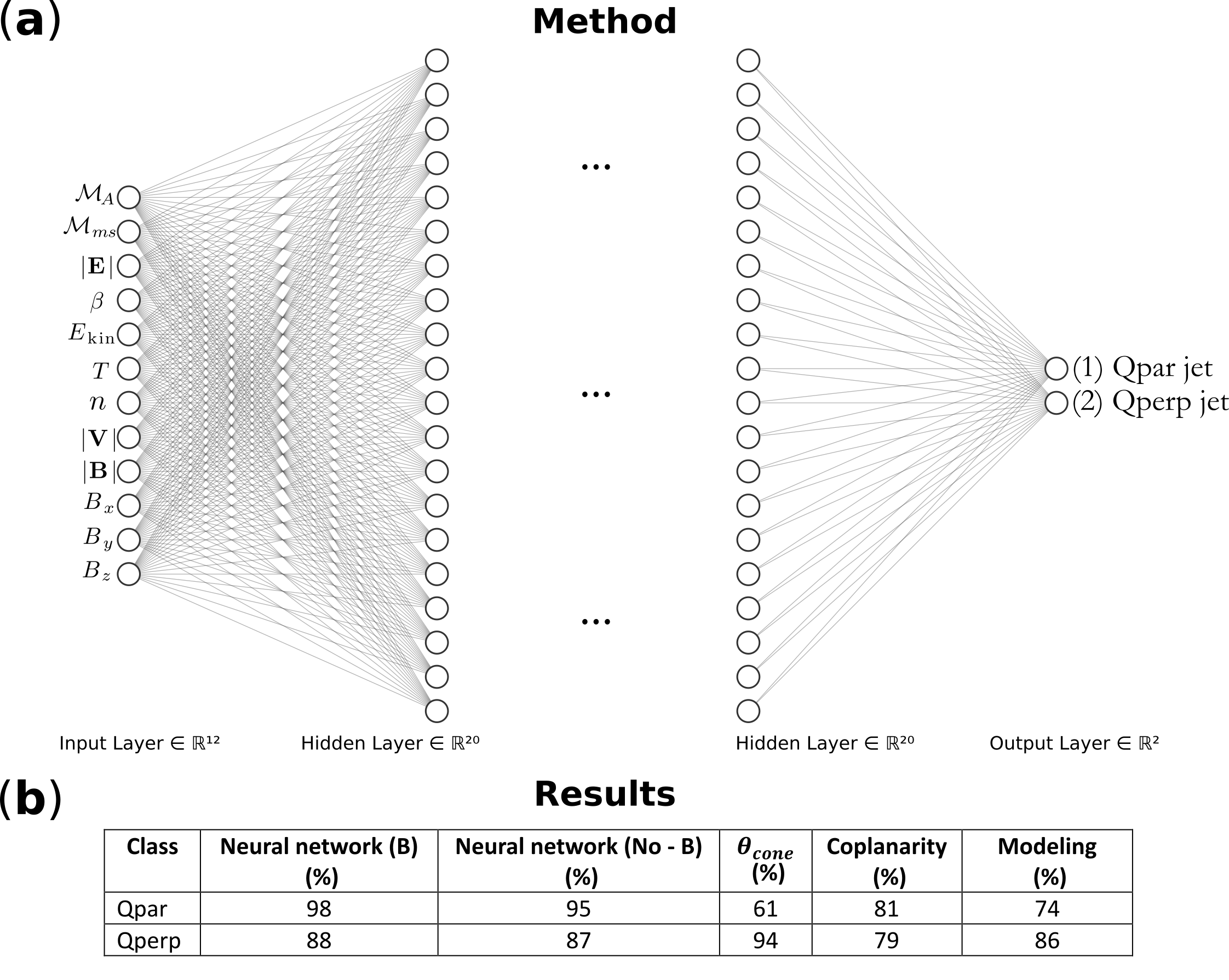 Classify with NN & OMNI

NNs > classic methods
Still in-situ better (?)
Information upstream
Upstream
SW
L1 OMNI
Downstream
MSH
MMS
ML
Standard
Raptis, Aminalragia-Giamini et al. (2020) | Front. Astron. Space Sci
17
LMAG2023
1/11/24
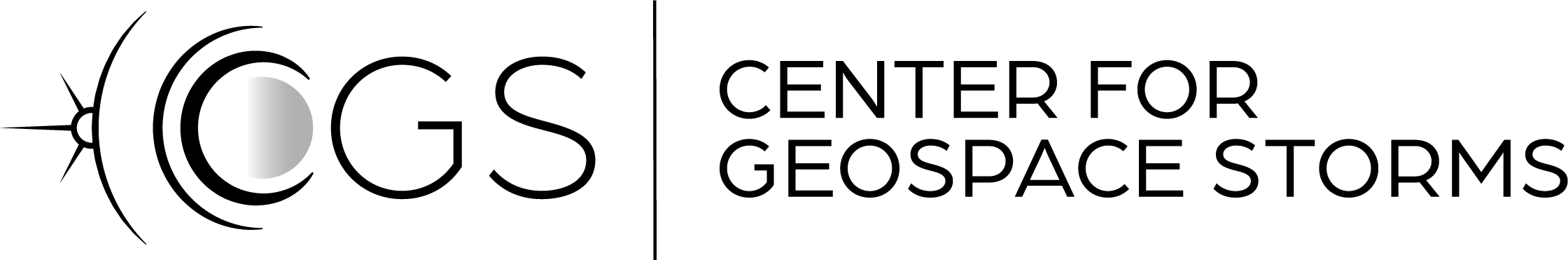 Big picture
Paper #2
Paper #3
Paper #1
Quasi-Parallel
Quasi-Parallel
Bow Shock
Bow Shock
Bow Shock
Quasi-Perpendicular
Quasi-Perpendicular
Magnetopause
Magnetopause
Magnetopause
Neural Networks
MMS
MMS
Jets
Jets
Earth
Earth
Earth
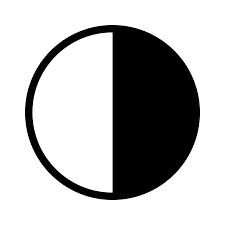 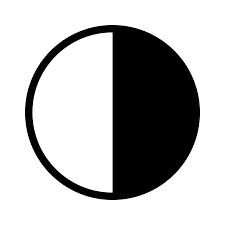 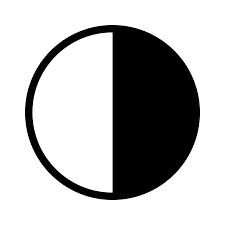 Cluster
MSH
SW
Raptis S., Karlsson T., et al. (2020) | JGR
Raptis S., Aminalragia-Giamini et al. (2020) | Front. Astron. Space Sci
Karlsson T., Raptis S., et al. (2021) | JGR
18
LMAG2023
1/11/24
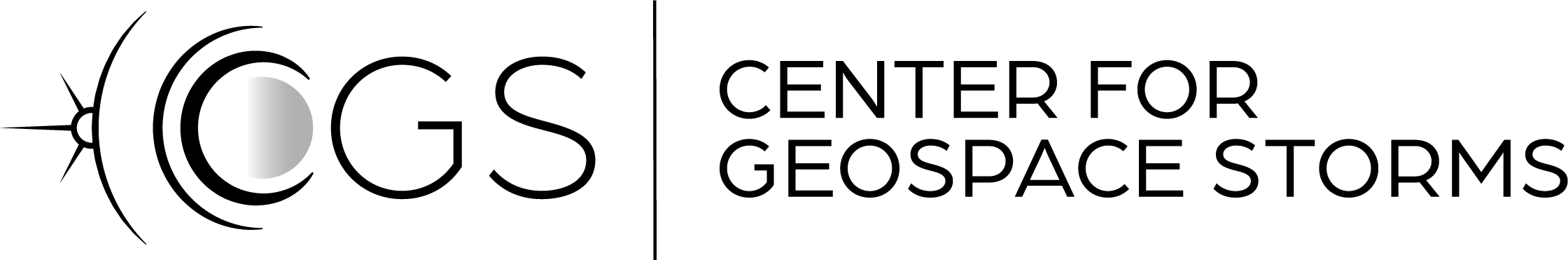 Relevant Paper #3
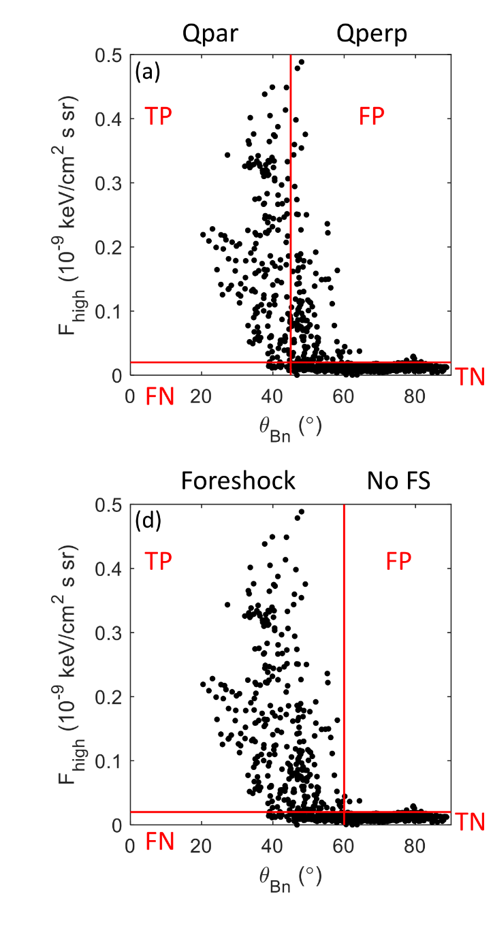 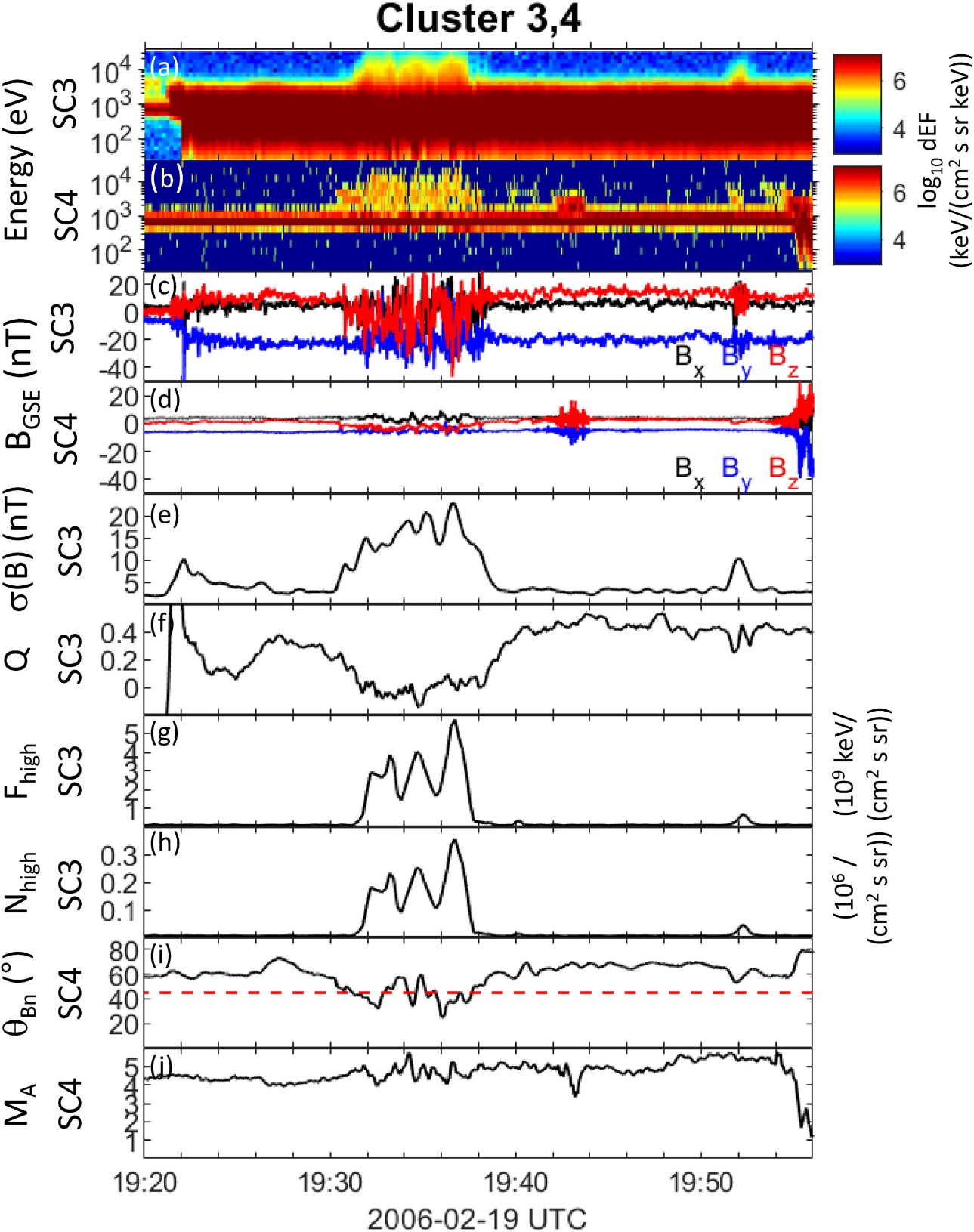 SC3 = Downstream satellite
SC1 = Upstream satellite
Confirm Paper #1 with CL

Confirmed*
Relation energetic ions
Flux & B variance > Q
Karlsson T., Raptis S., et al. (2021) | JGR
19
LMAG2023
1/11/24
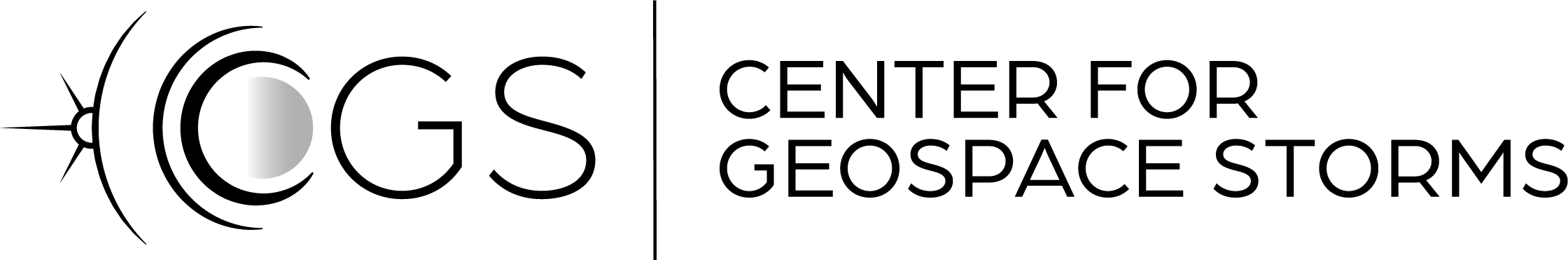 New Results
Bow Shock
Magnetopause
Cluster + (MMS)
Earth
SW
MSH
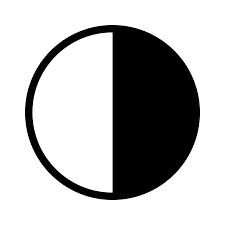 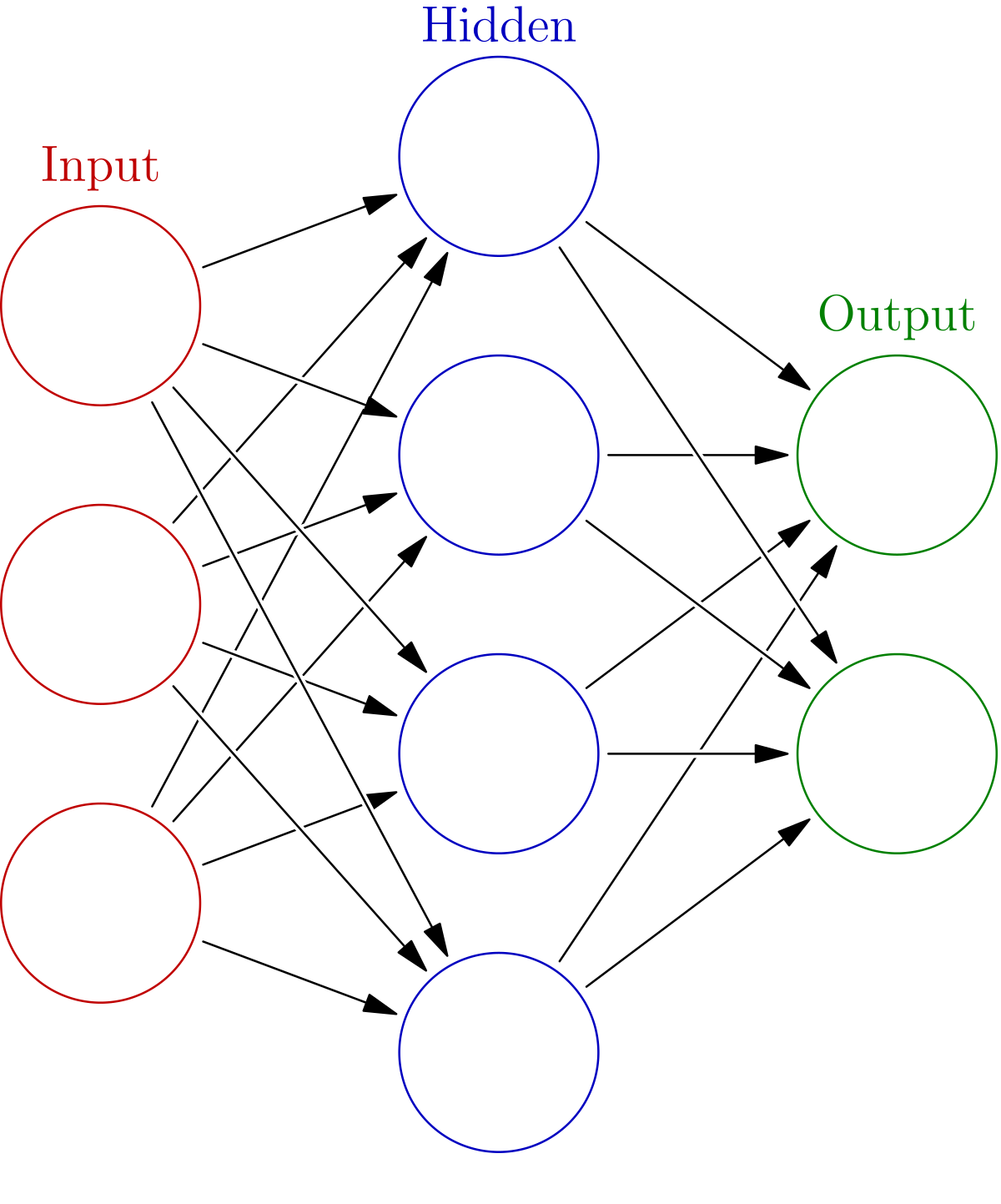 20
LMAG2023
1/11/24
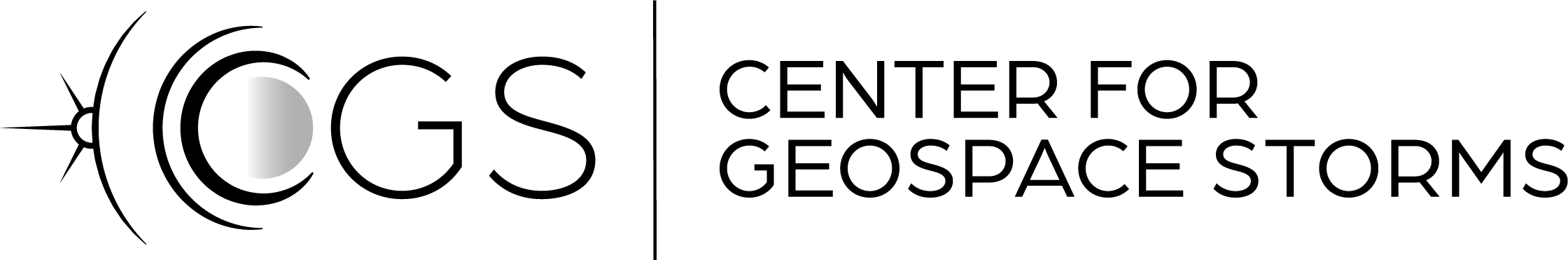 Dataset & caveats
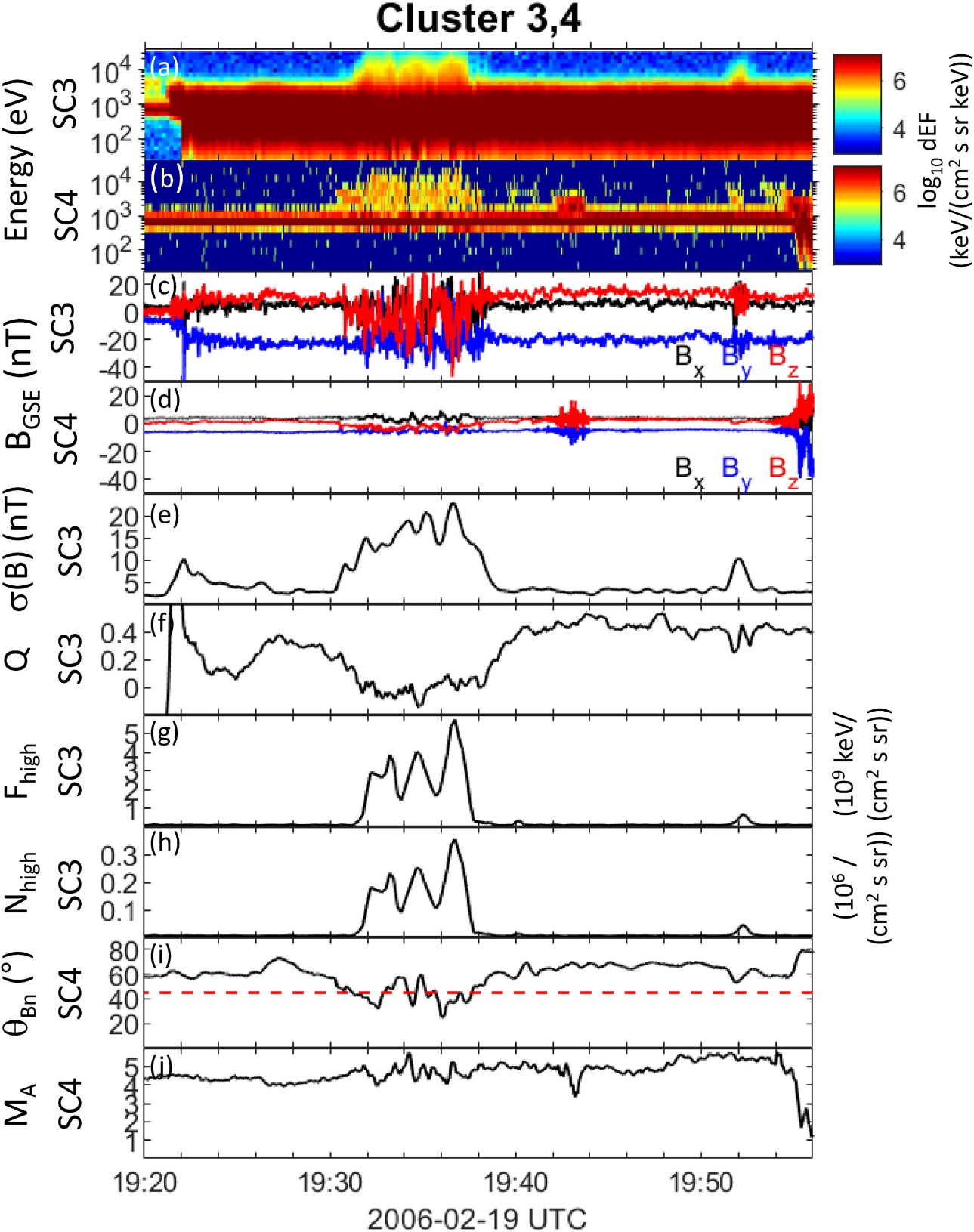 Dataset
CLUSTER
2000 – now









Varying separation, multi-spacecraft analysis (i.e., timing, curlometer etc.
~10k points (~10s res)

2 instruments
Hot Ion Analyzer (HIA)
Composition Distribution Function (CODIF) analyzer

Time lag (upstream – downstream) ~10s – 2min

Transient localized events (e.g., MSH jets, shocklets, SLAMS, etc.) 



GOAL: Can we use info from SC3 to characterize SC4 & create a synthetic energy spectrum ?
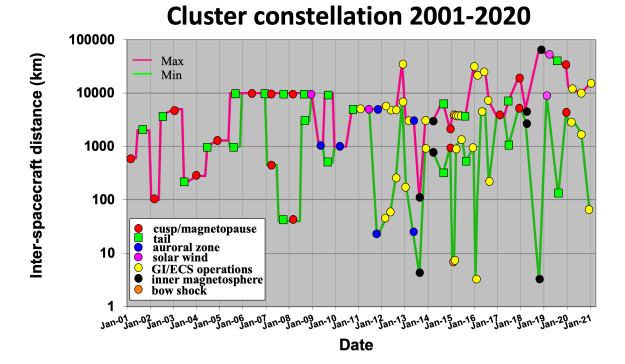 Relevant campaigns

near solar wind monitor campaign (2019)
21
LMAG2023
1/11/24
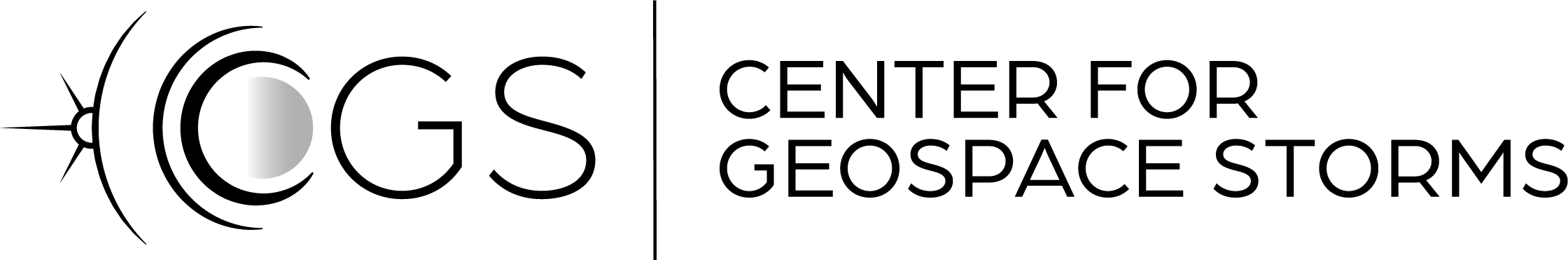 Pre-process steps
(1)
(2)
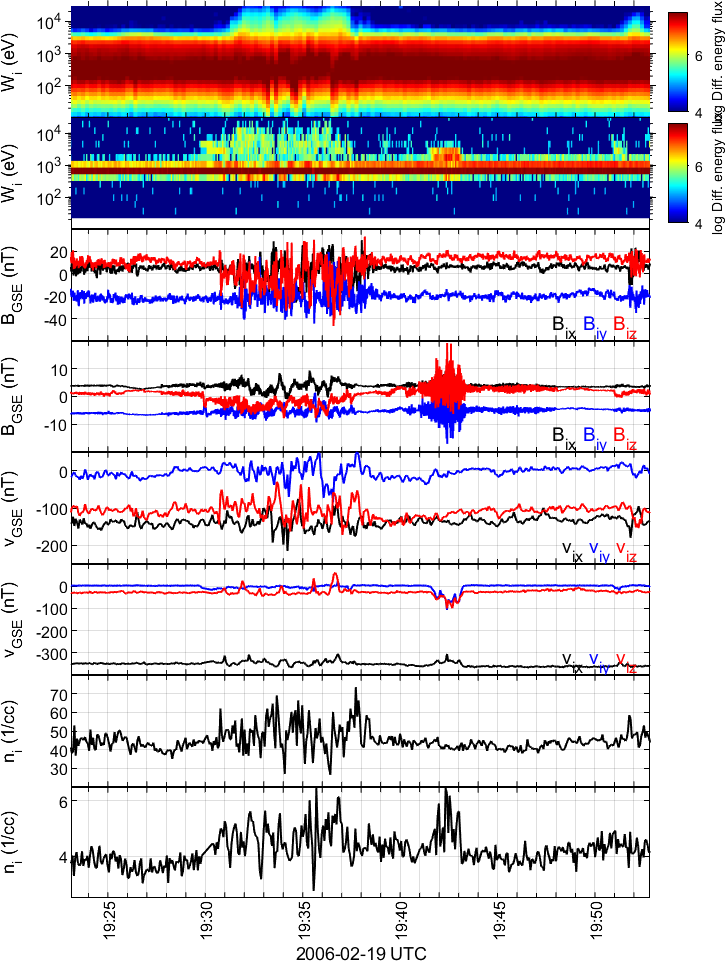 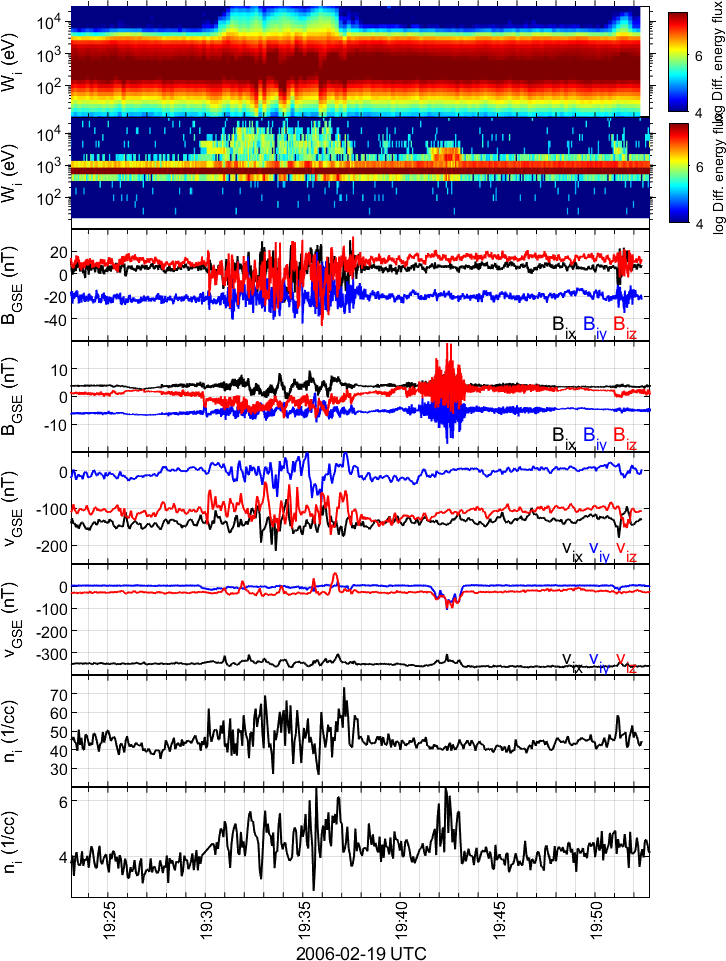 Steps
Raw Data

Time-Shift (cross-corr normalized B)
22
LMAG2023
1/11/24
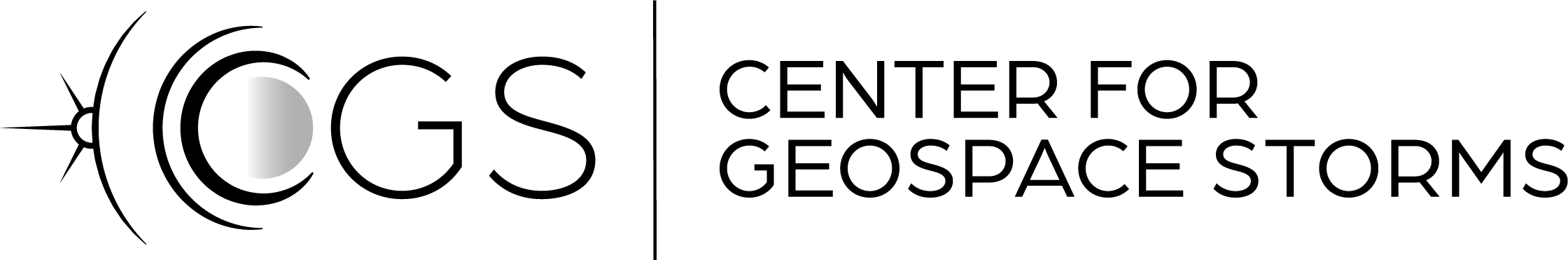 Pre-process steps
(3)
(4)
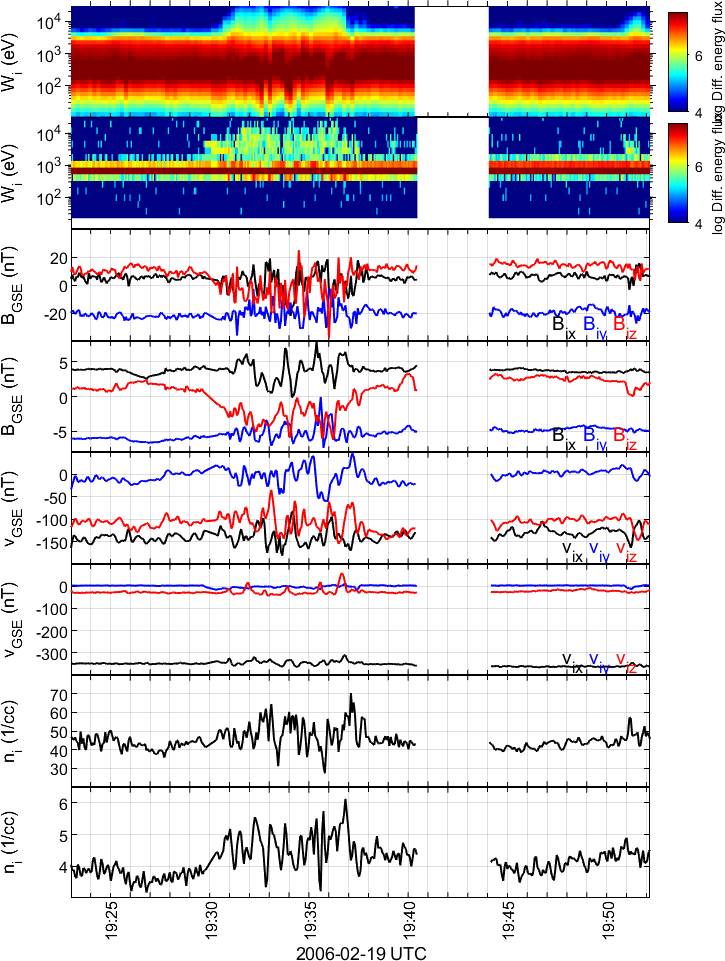 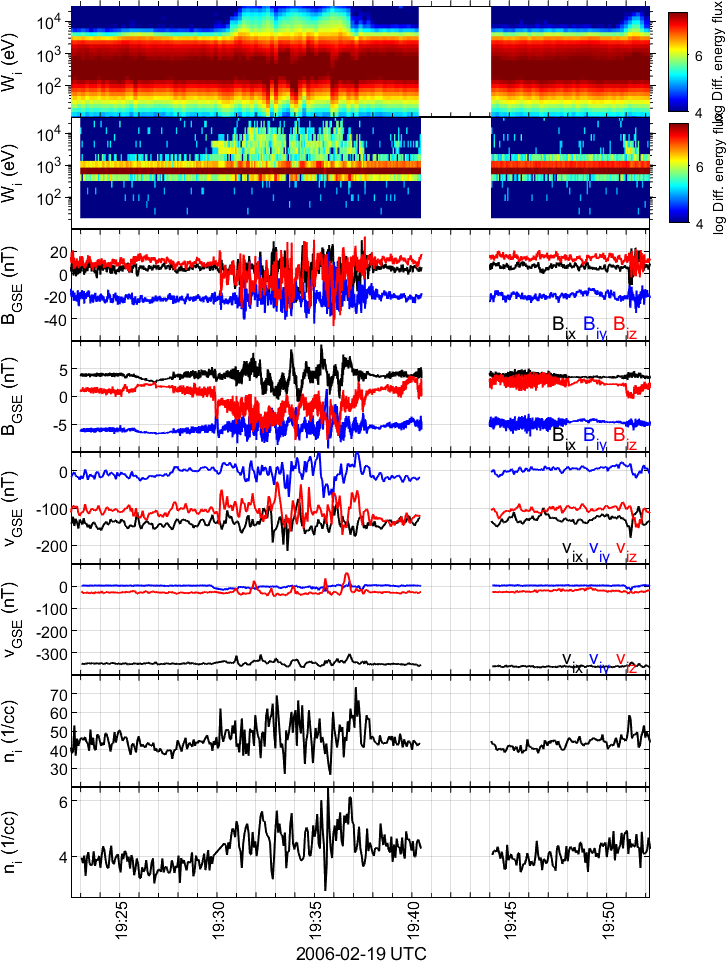 Steps
Raw Data

Time-Shift (cross-corr normalized B)

Remove transients

Resample & Rebin
23
LMAG2023
1/11/24
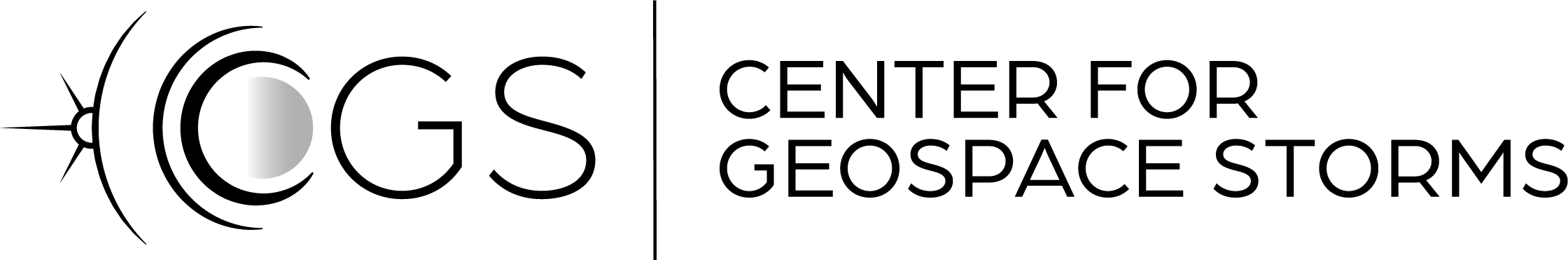 Pre-process steps
(5)
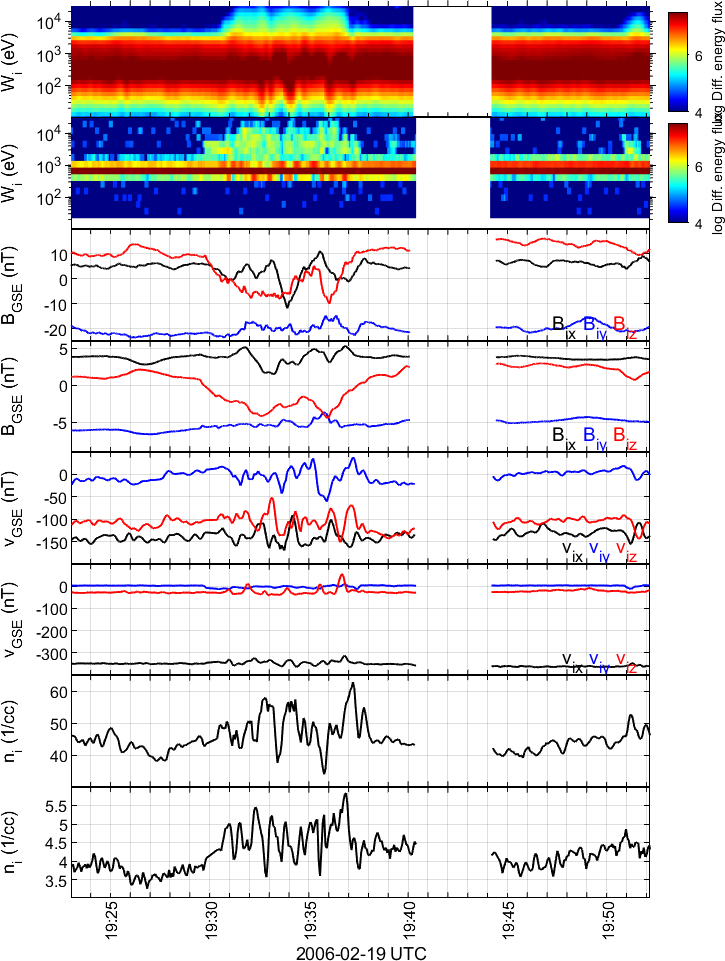 Steps
Raw Data

Time-Shift (cross-corr normalized B)

Remove transients

Resample & Rebin

Filter (optional)
24
LMAG2023
1/11/24
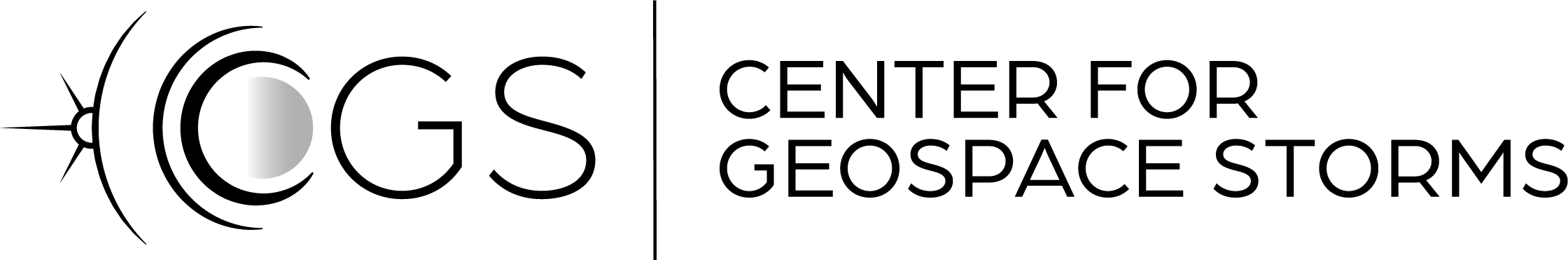 Basic idea (NN)
Dense Neural Network
Regression
x
Input:
x: Different downstream features (e.g., n, B, etc.)
25
LMAG2023
1/11/24
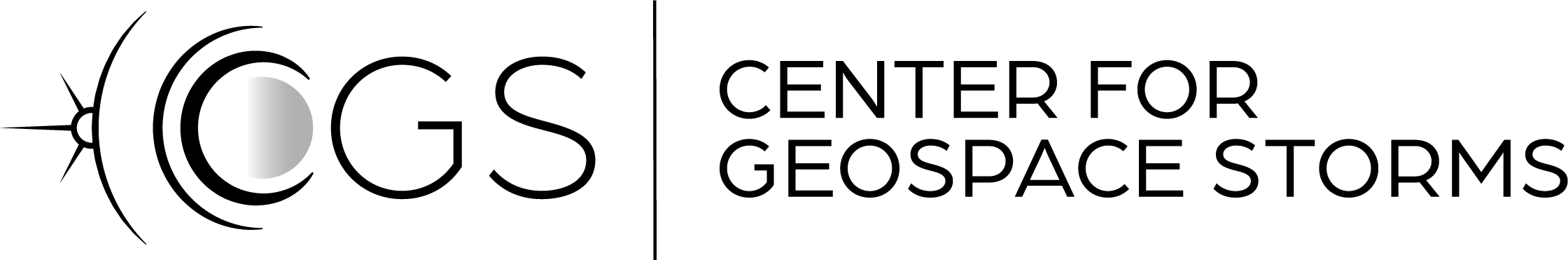 Preliminary results (test set)
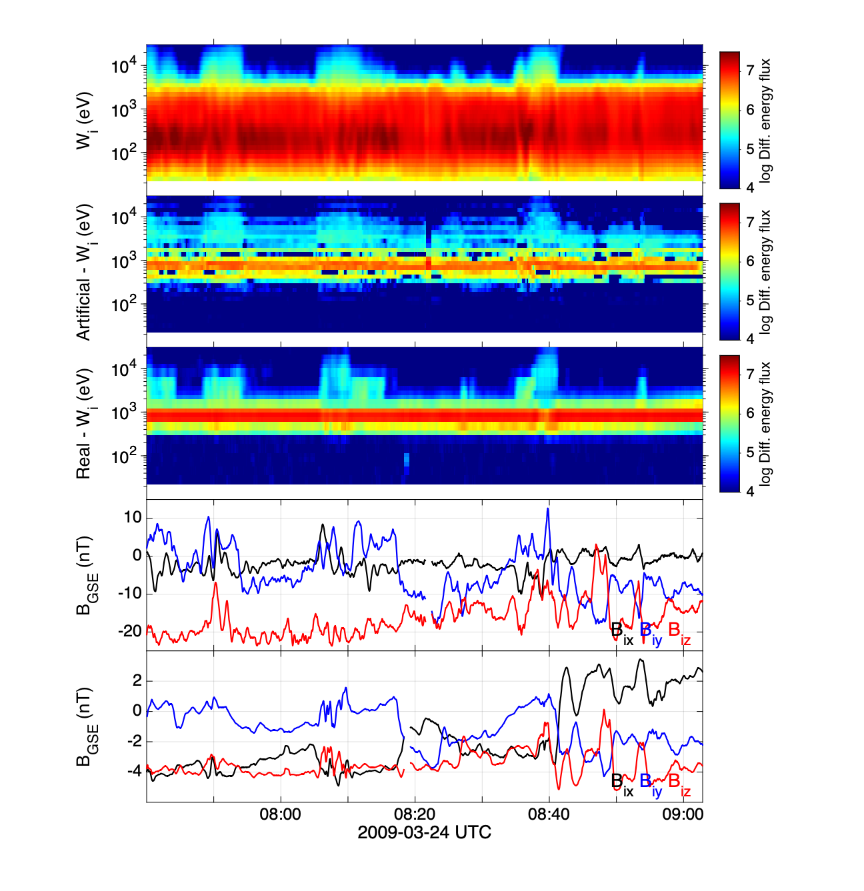 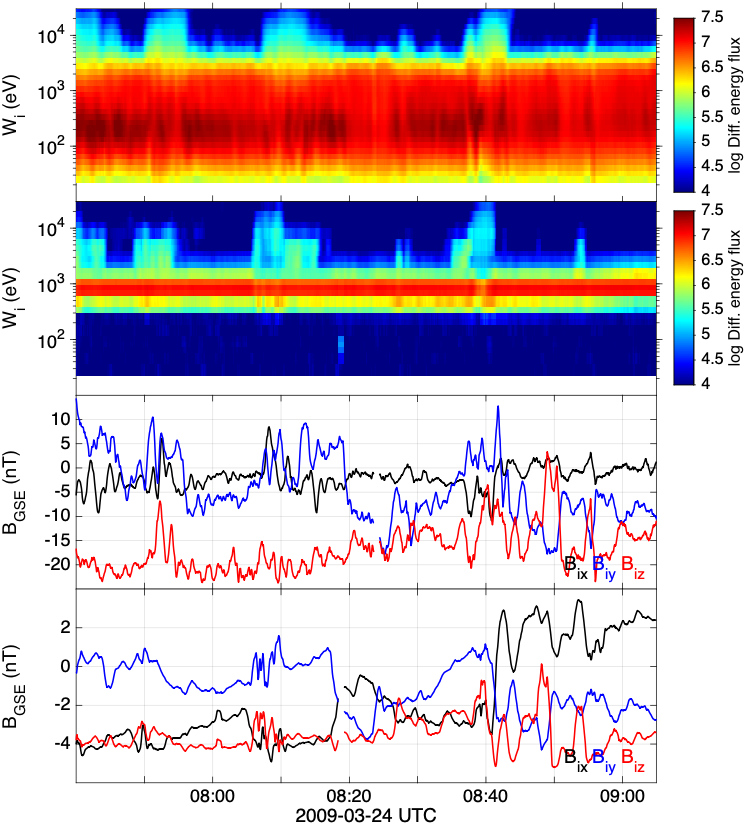 Karlsson T., Raptis S., et al. (2021) | JGR
26
LMAG2023
1/11/24
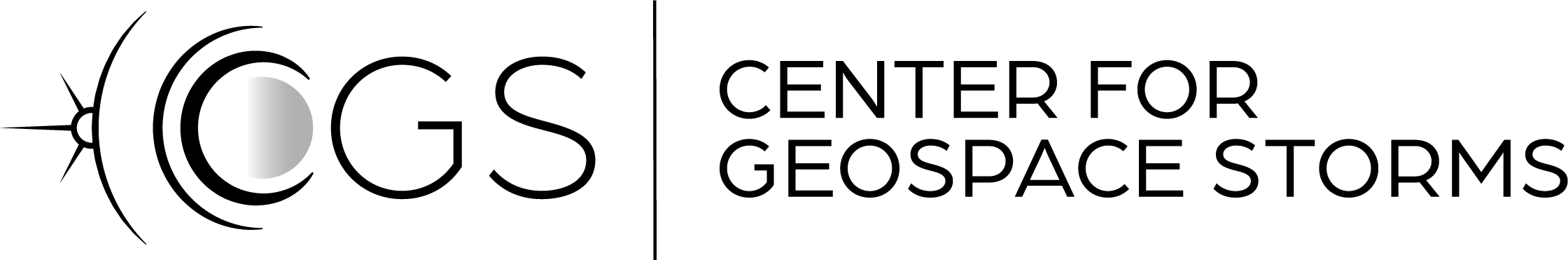 Basic idea (NN)
Dense Neural Network
Regression
x
Input:
x: Different downstream features (e.g., n, B, etc.)
27
LMAG2023
1/11/24
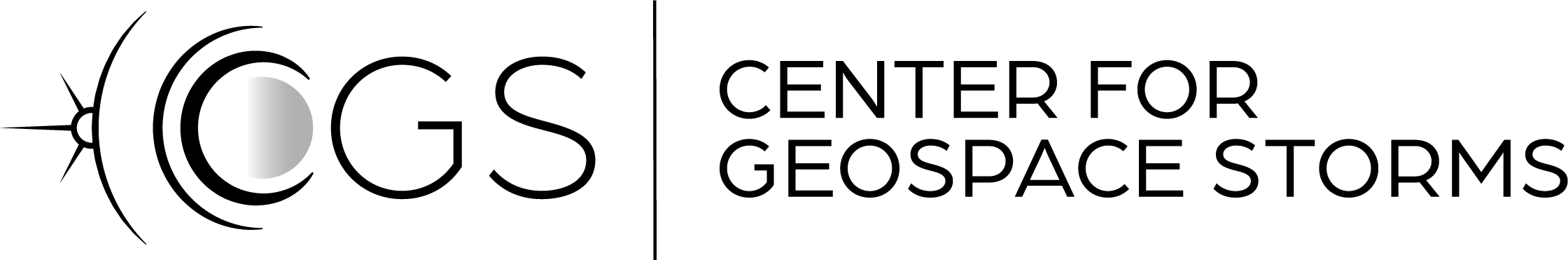 Basic idea (CNN)
Convolution Neural Network
Feature Extraction
Dense Neural Network
Regression
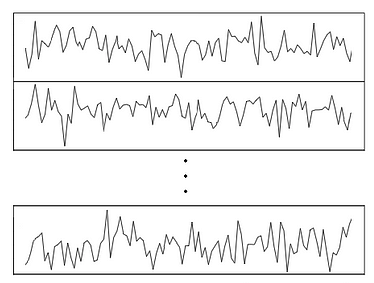 Conv
Pool
Conv
Conv
Conv
x
y
Input:
x: Different downstream features (e.g., n, B, etc.)
y: Information forward in time (e.g., +10 points with 10 sec resolution) – Skip cross-correlating signals
28
LMAG2023
1/11/24
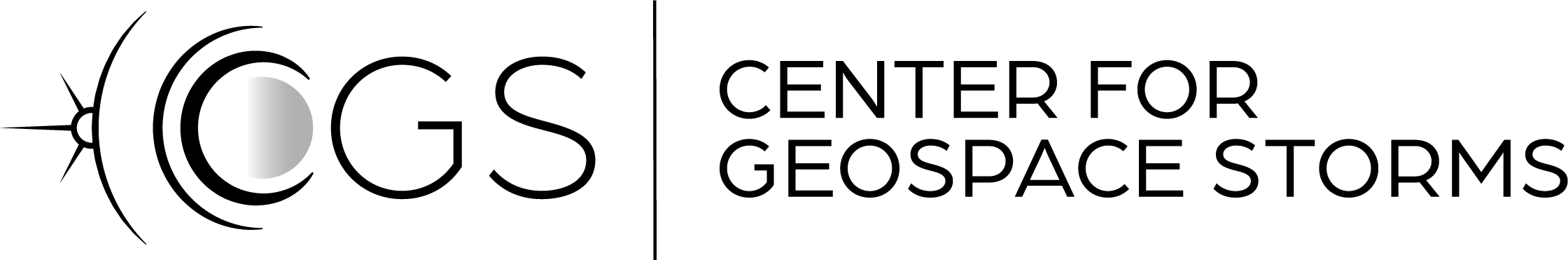 Preliminary results (test set)
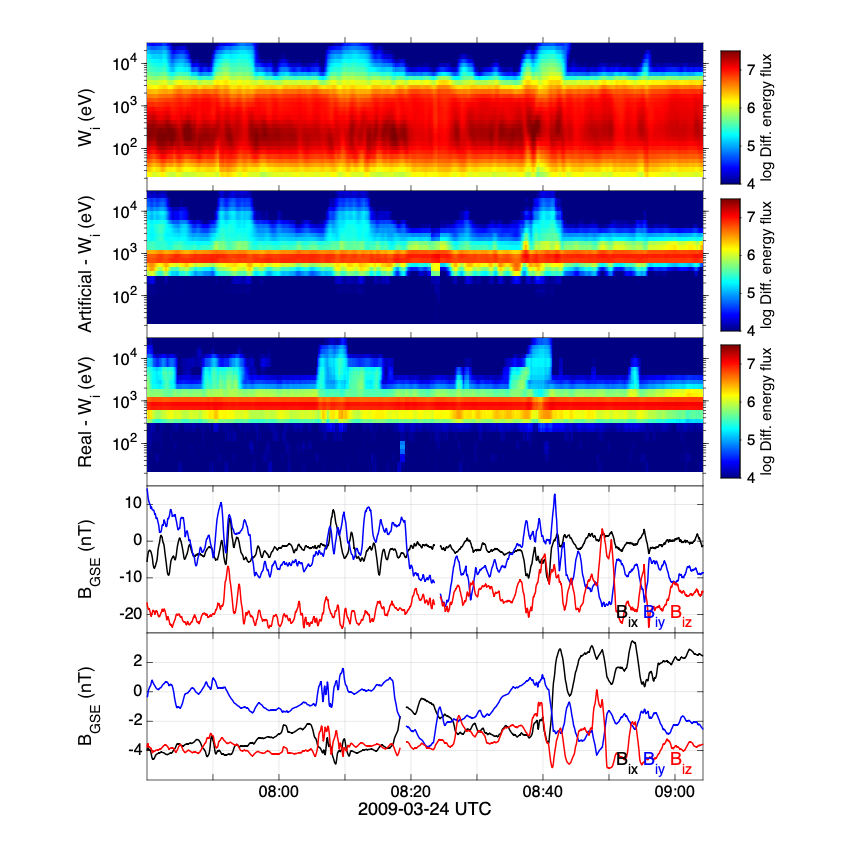 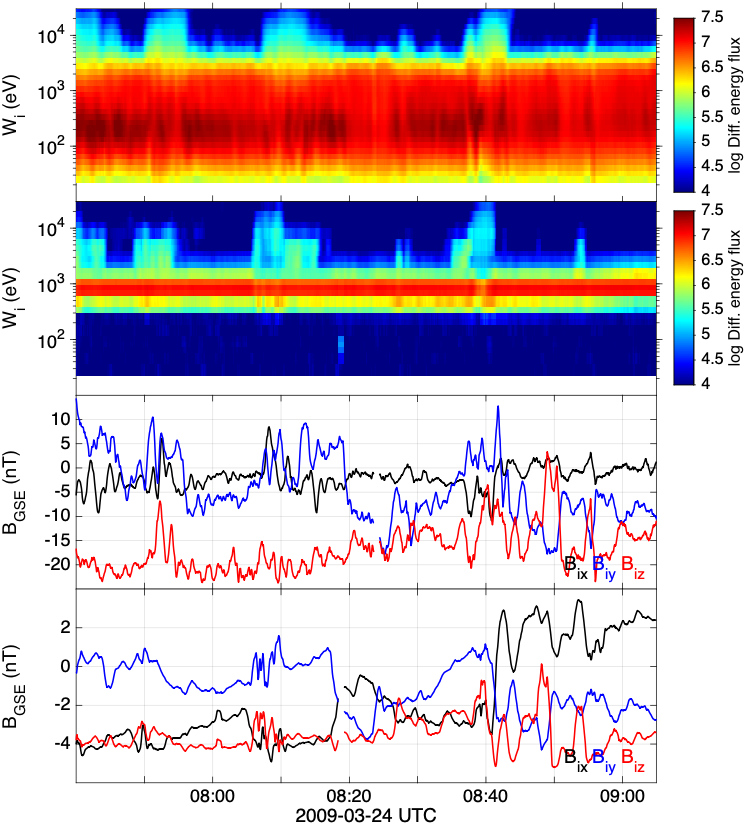 Raptis et al. (ongoing)
Karlsson T., Raptis S., et al. (2021) | JGR
29
LMAG2023
1/11/24
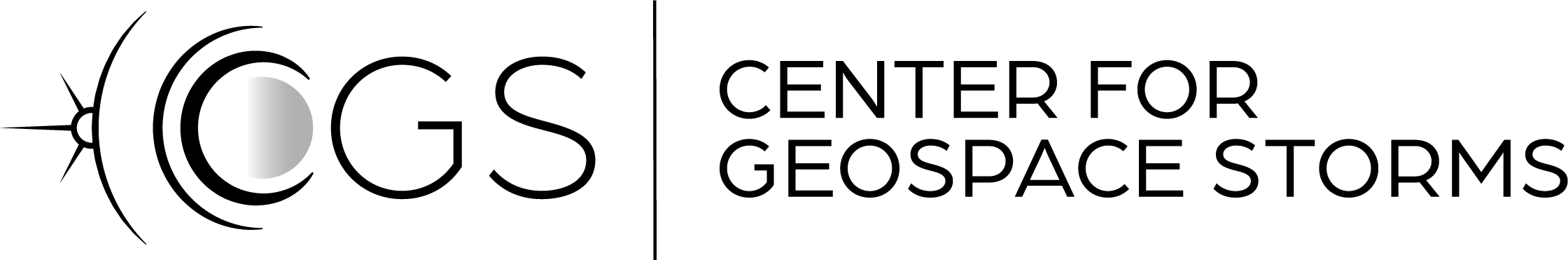 Discussion & Conclusion
Preliminary results: generate upstream data by training a ML model with downstream (the same applies for upstream to downstream).

Future
More data are needed (hard to get, manual labor involved)
Many things to be done (data cleaning, better architectures, better validation, metrics etc. etc.)
Smarter problem definition (not produce whole spectra but parts of it, specific bins using multiple models etc.)
Can we combine our knowledge of shocks to generate synthetic data (e.g., using Physics-informed machine learning) 
Include other missions/objectives (THEMIS, MMS, etc.)
30
LMAG2023
1/11/24
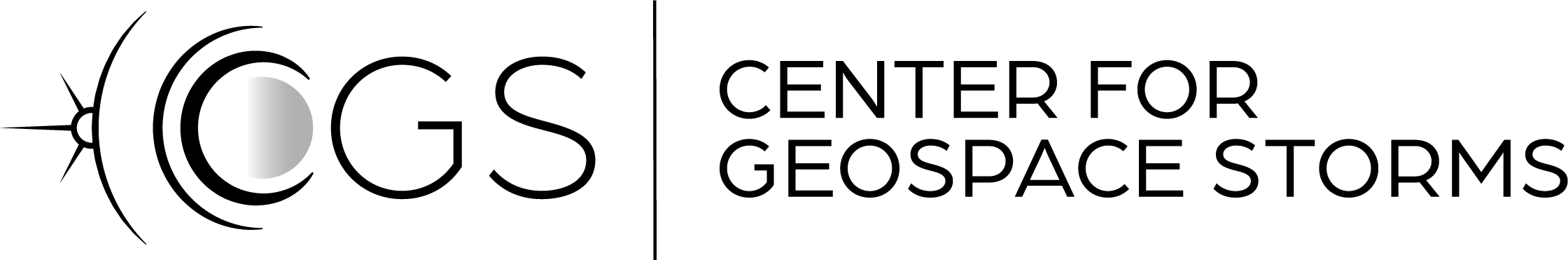 Extra
31
LMAG2023
1/11/24
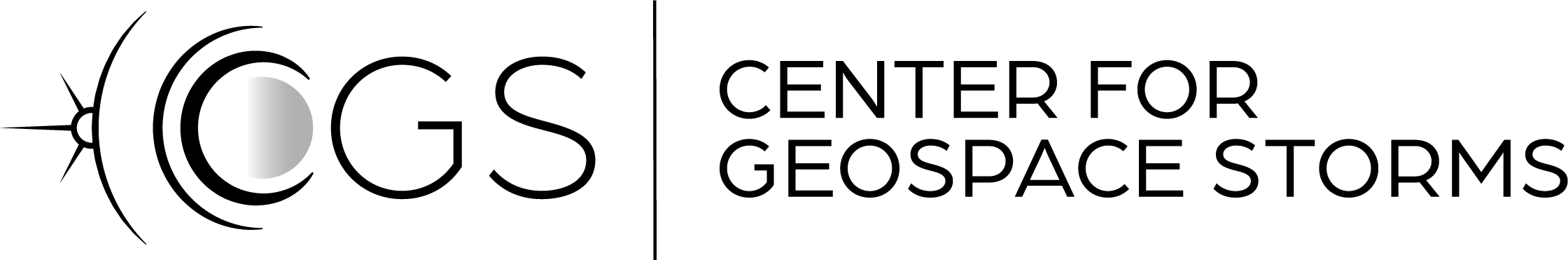 Model Basic Properties
Basic Architectures:

- Neural Network (60-80-100-80-60-1)
- CNN (16/[4,4] – 8/[2,2]–400–200–100–1) 
- XGBoost (various variations)

Extras:

early-stopping based on training loss.
32
LMAG2023
1/11/24
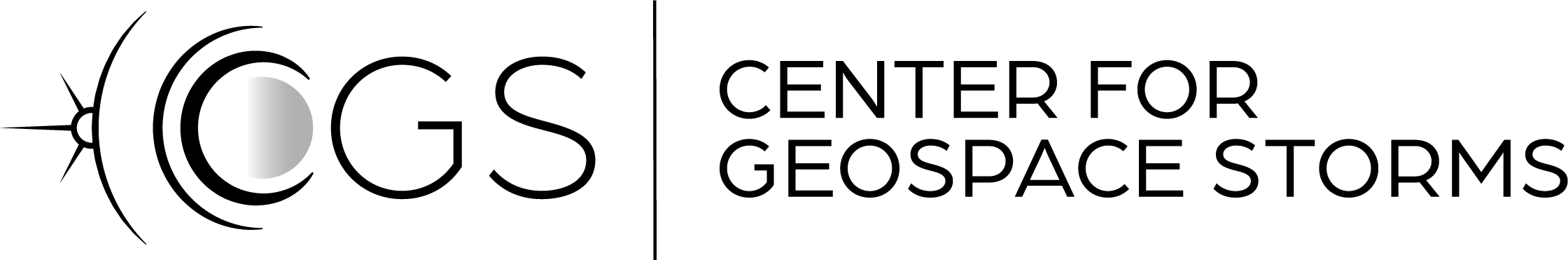 Example of OMNI miss-match
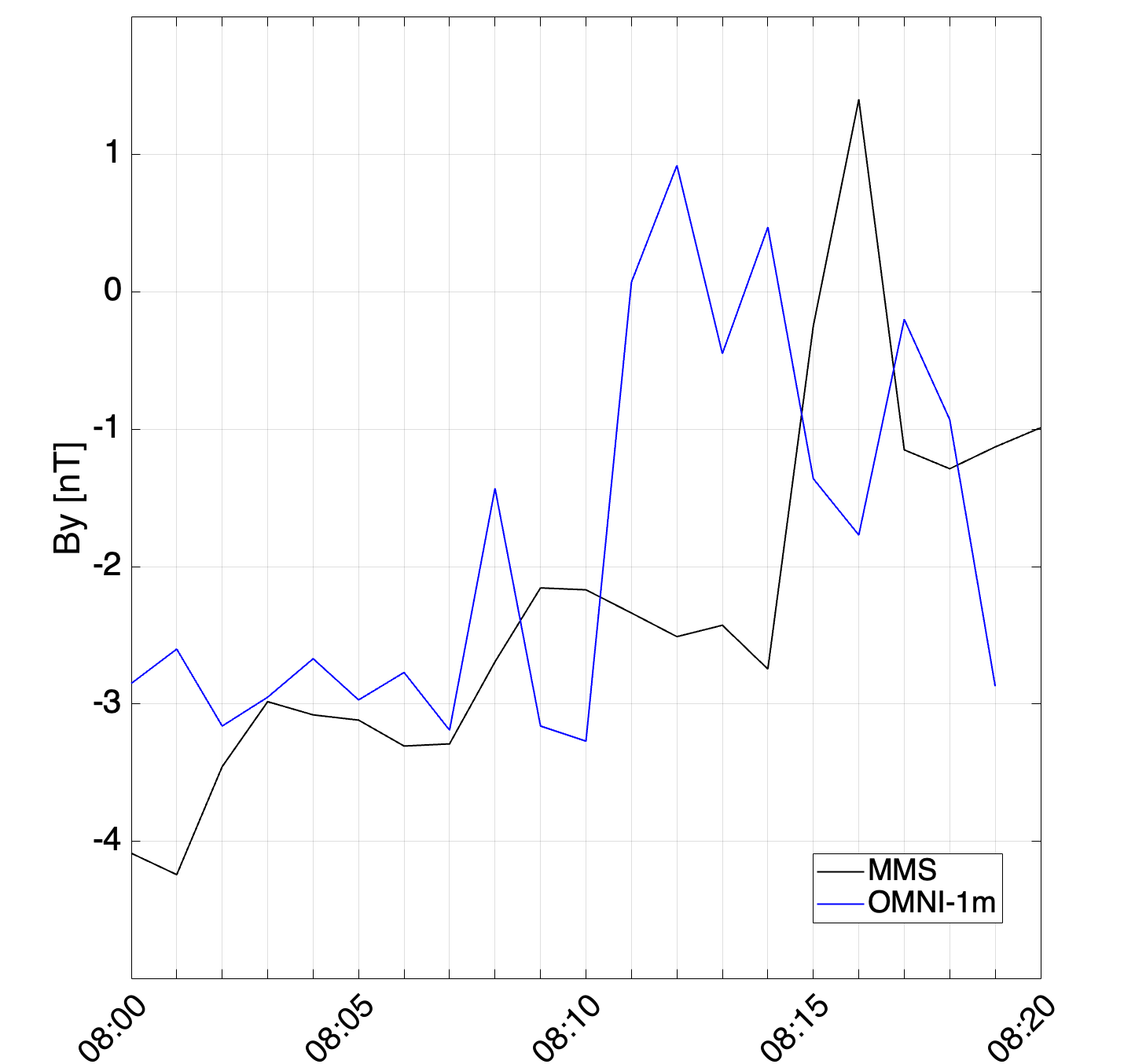 Bow Shock
MMS
~[17,2,2] Re
Magnetopause
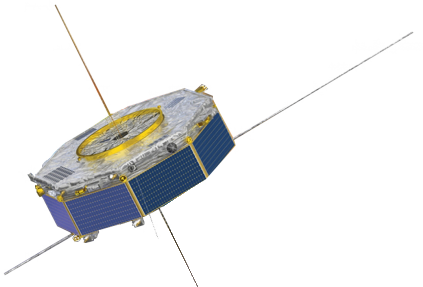 OMNI
Earth
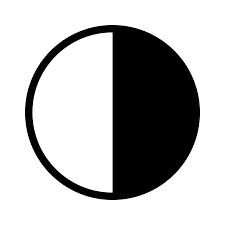 ΔΤ ~4-5 mins
33
LMAG2023
1/11/24
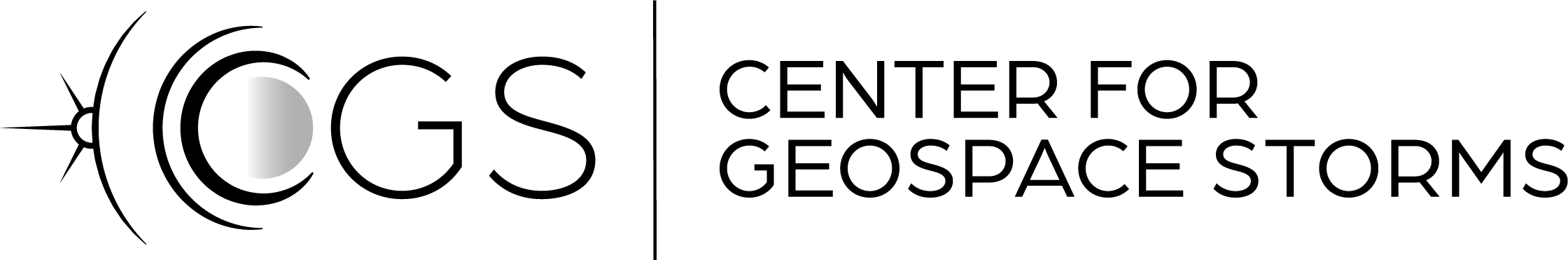 Preliminary results (moments)
Density:

Real = 3.92
NN = 4.039
34
LMAG2023
1/11/24
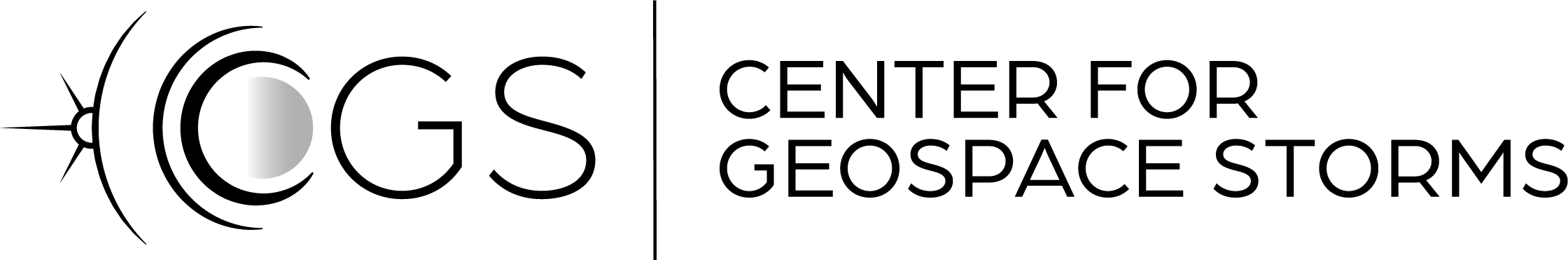 Interesting results with XGboost
CNN
XGboost
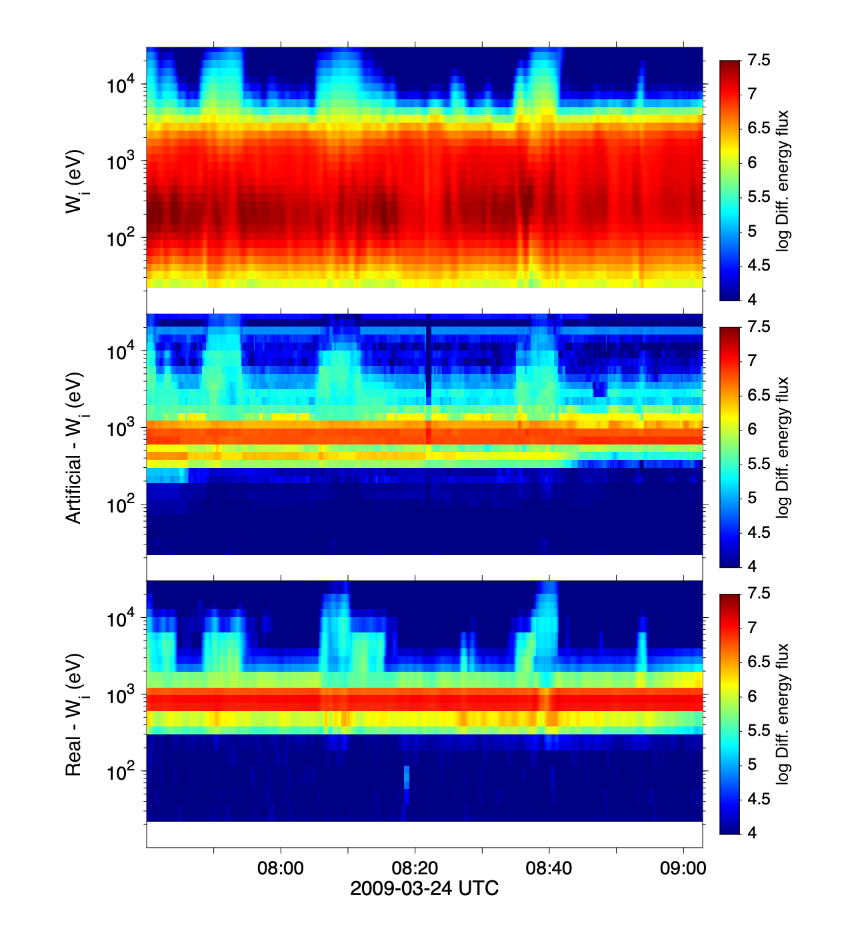 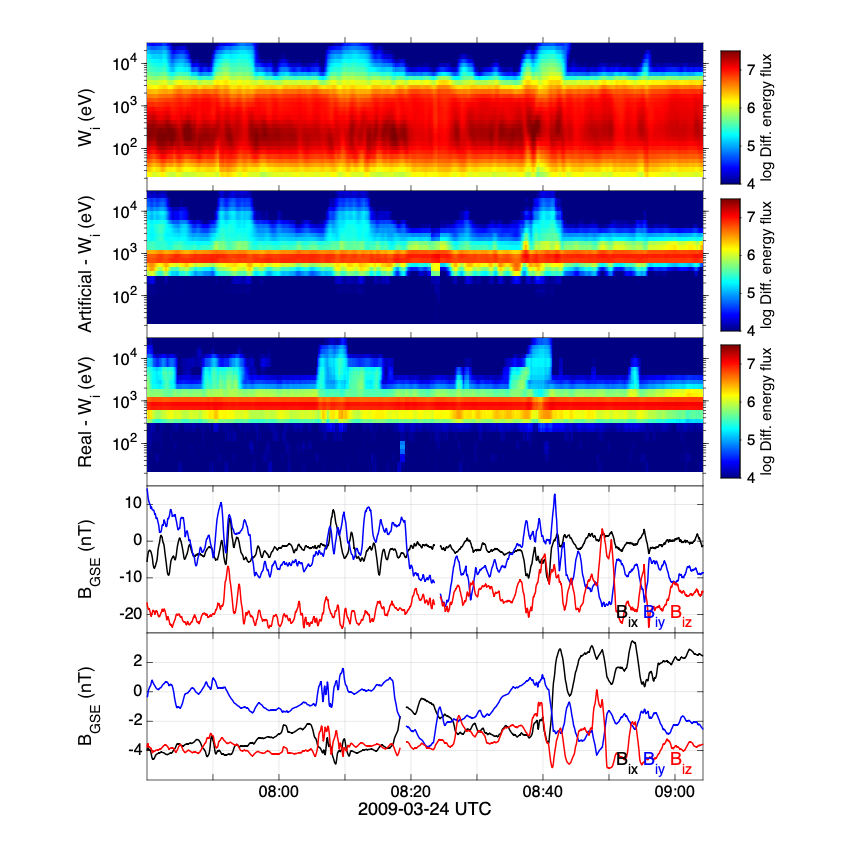 35
LMAG2023
1/11/24
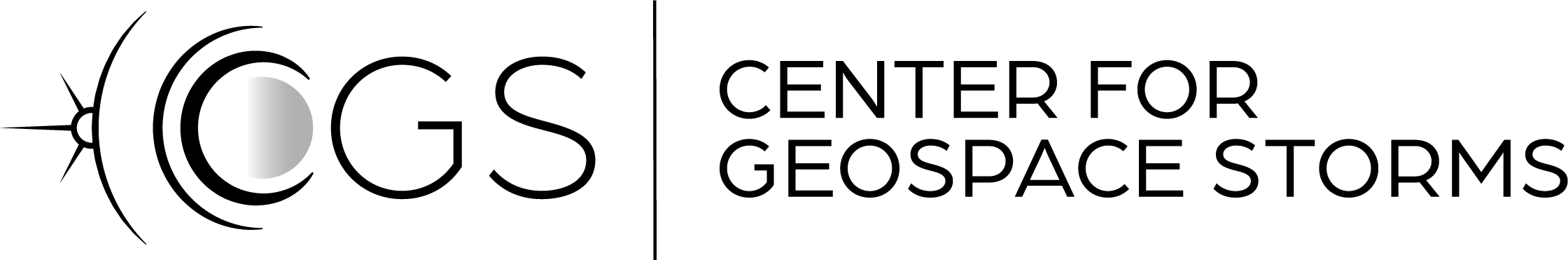